BEM VINDOS AO 
SEMIPAN 2016
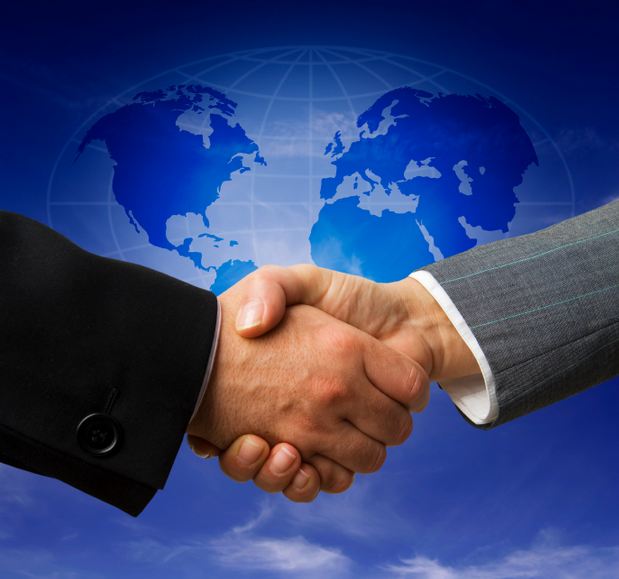 Seminário Missiológico Pan Americano
Worldwide Missions
<number>
Uma Realização:
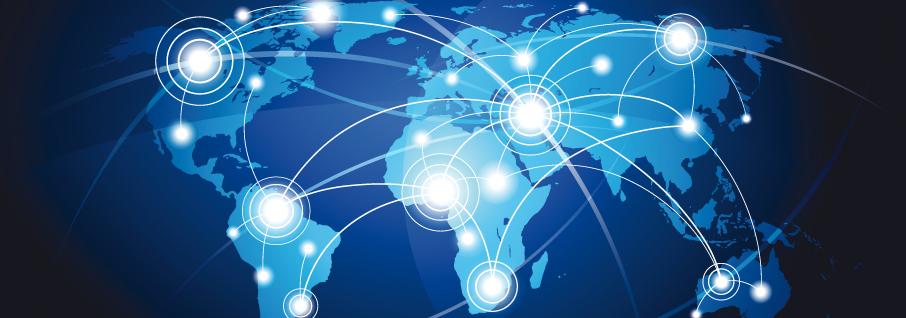 Worldwide Missions
Sistema Mundial de Missões
Worldwide Missions
<number>
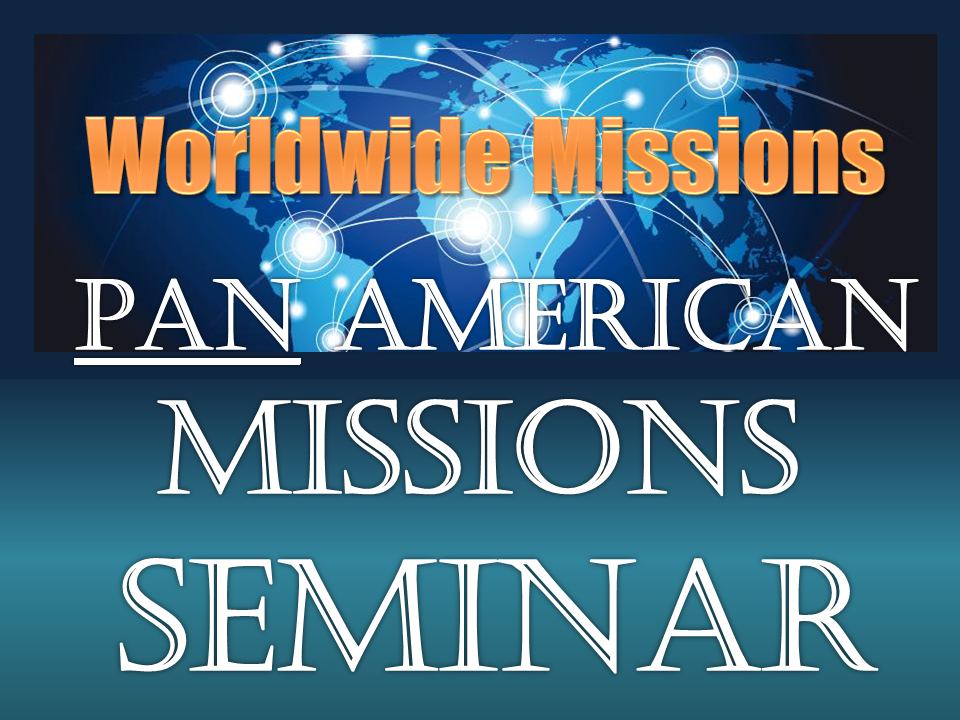 Worldwide Missions
<number>
Lançamento do SEMIPAN
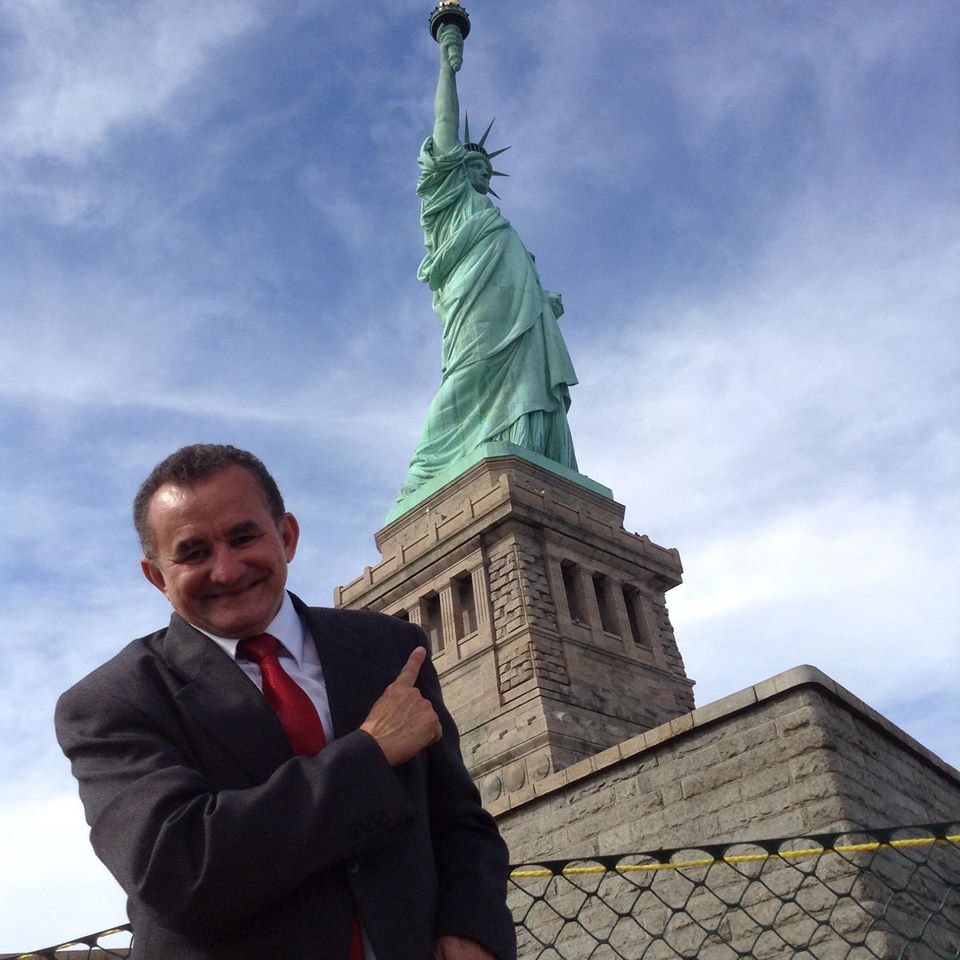 Worldwide Missions
<number>
Lançamento do SEMIPAN
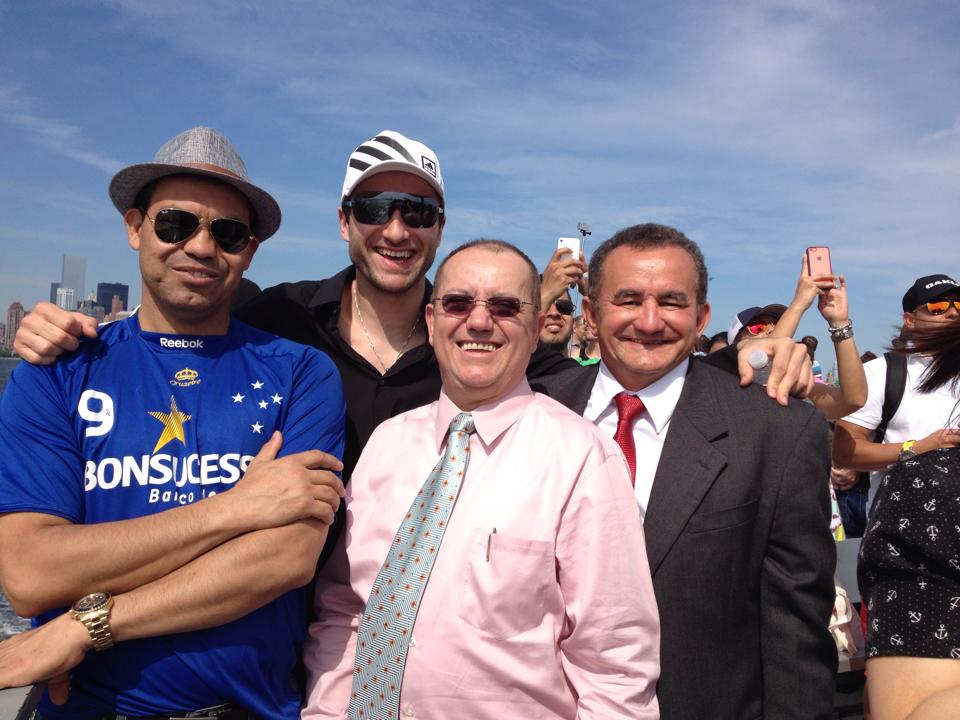 Worldwide Missions
<number>
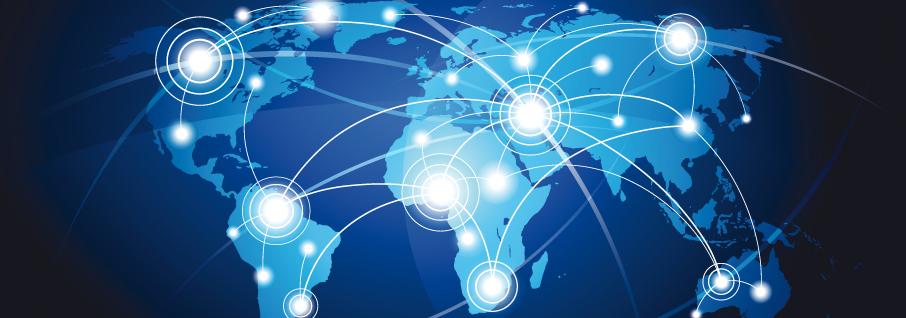 Worldwide Missions
MISSIOLOGÍA BÍBLICA
PARA TODOS
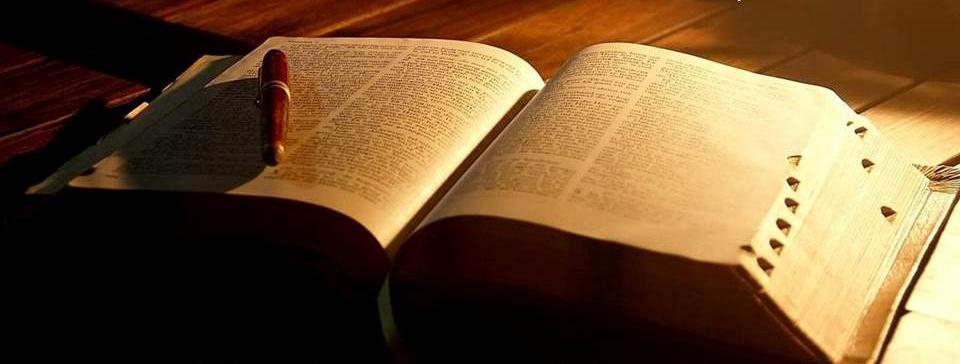 SEMIPAN On-Line
Charlotte, NC, USA
<number>
Worldwide Missions
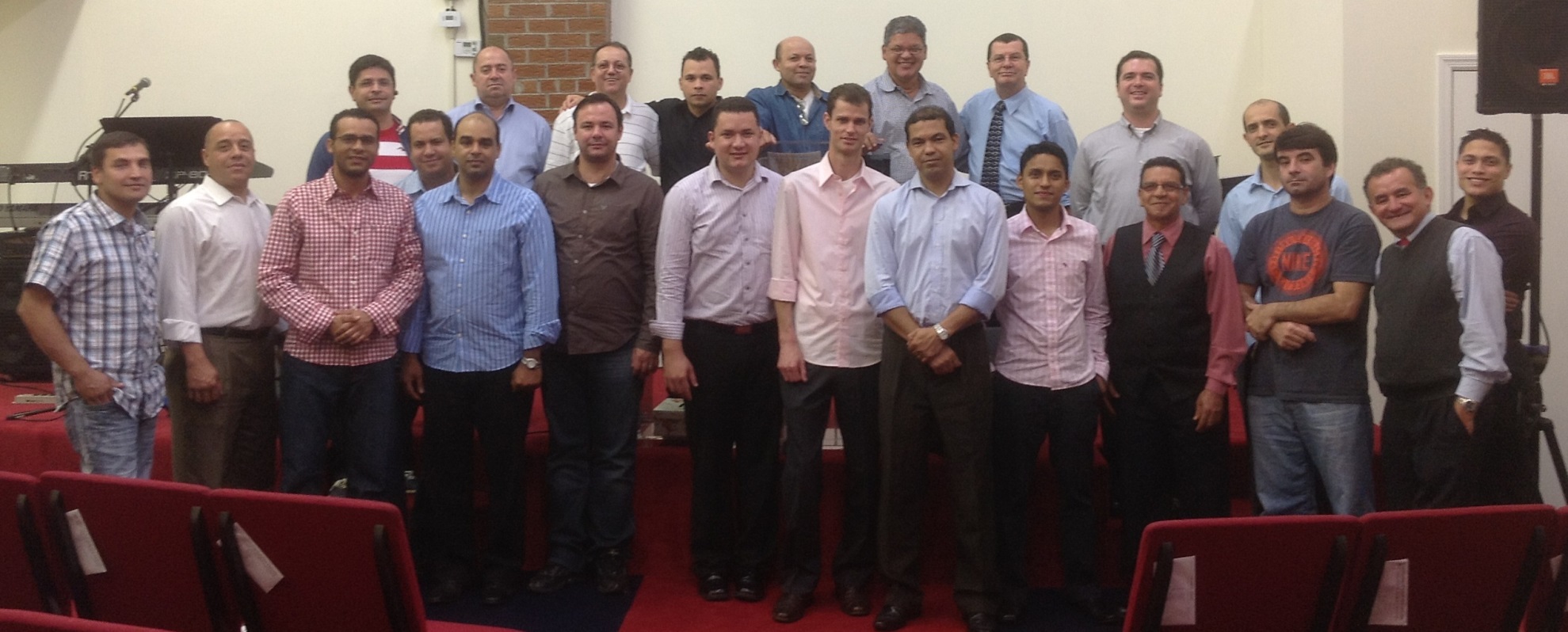 Worldwide Missions
<number>
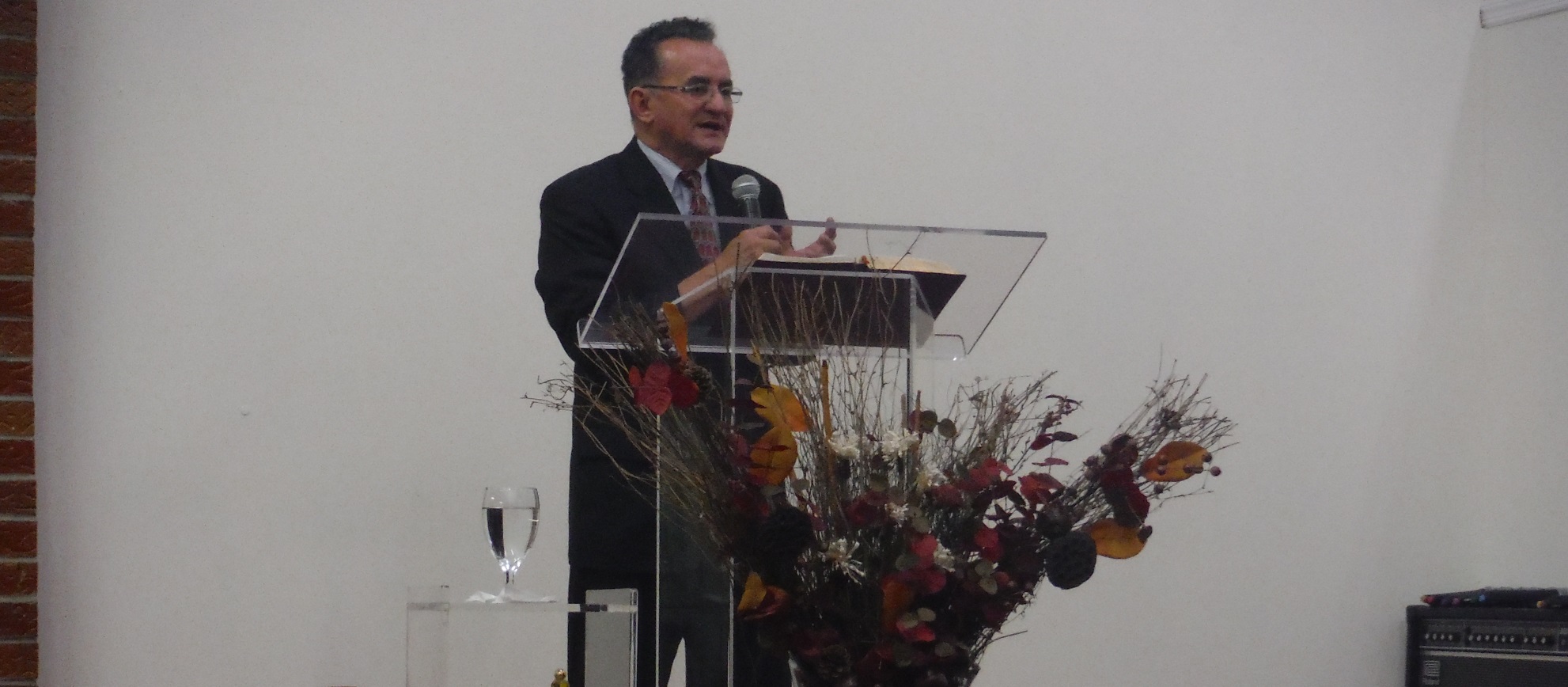 Worldwide Missions
<number>
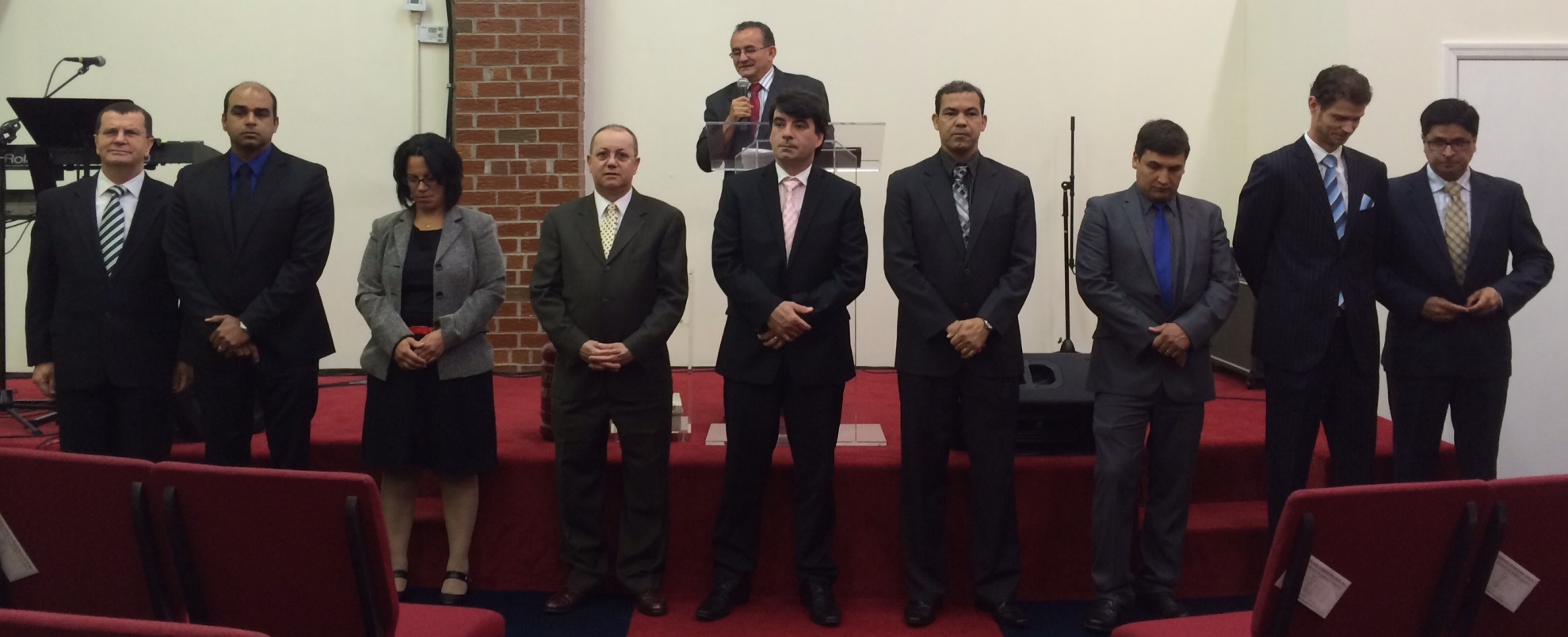 Worldwide Missions
<number>
Silver Springs, Maryland
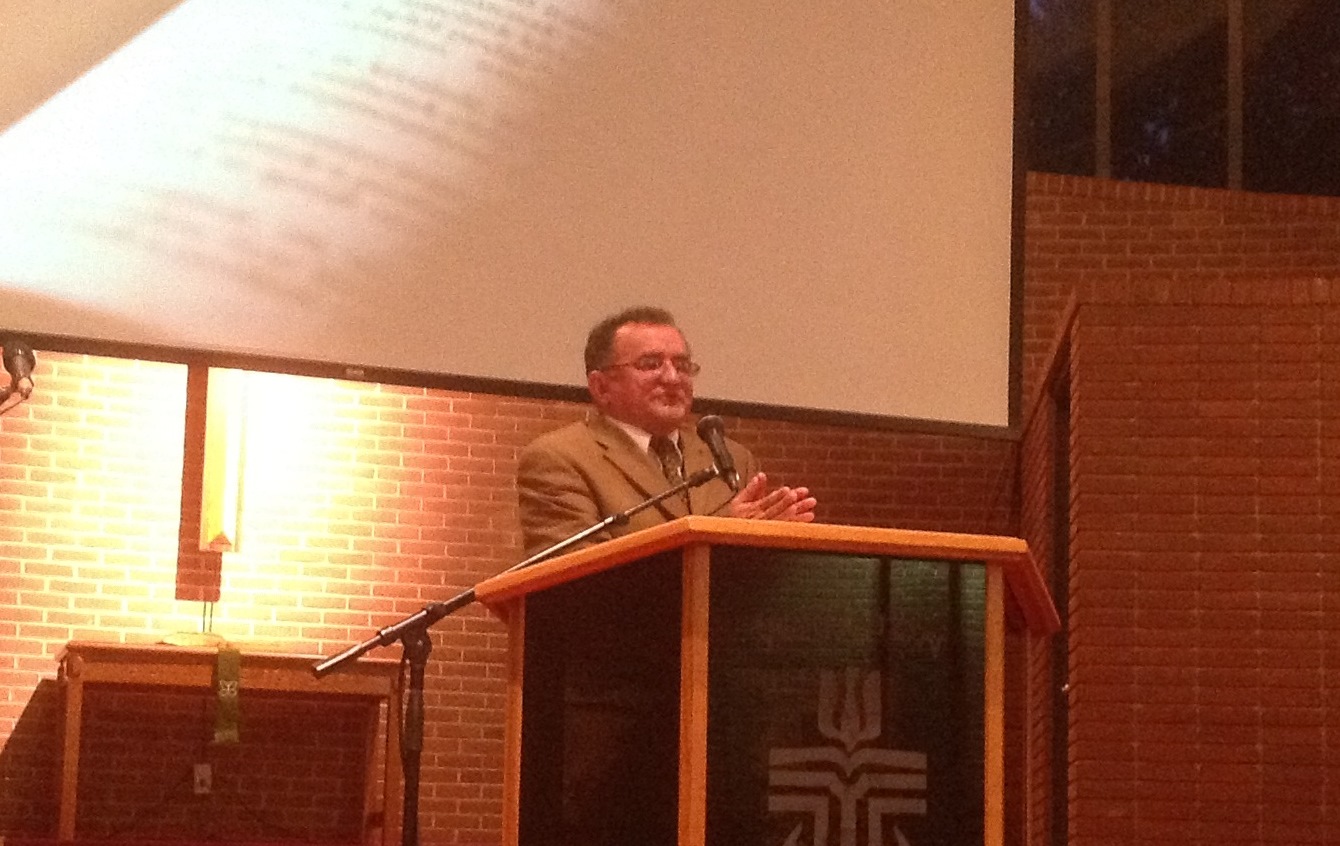 Worldwide Missions
<number>
Fairview, New Jersey
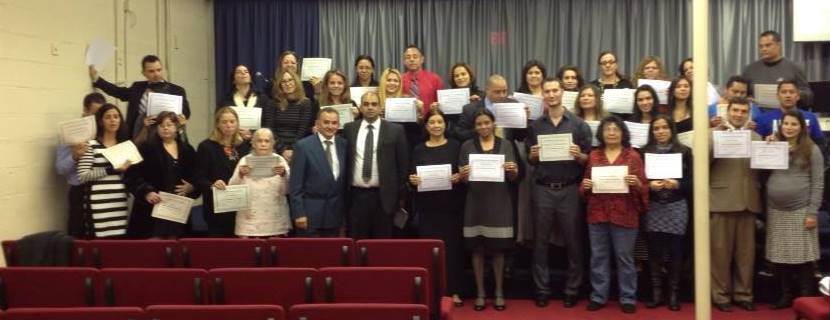 Worldwide Missions
<number>
Fort Myers, FL
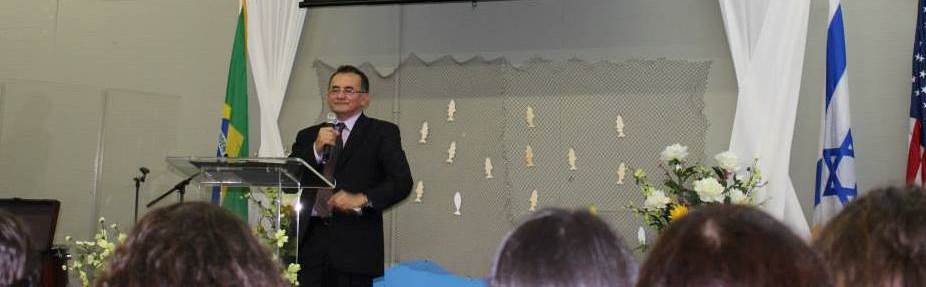 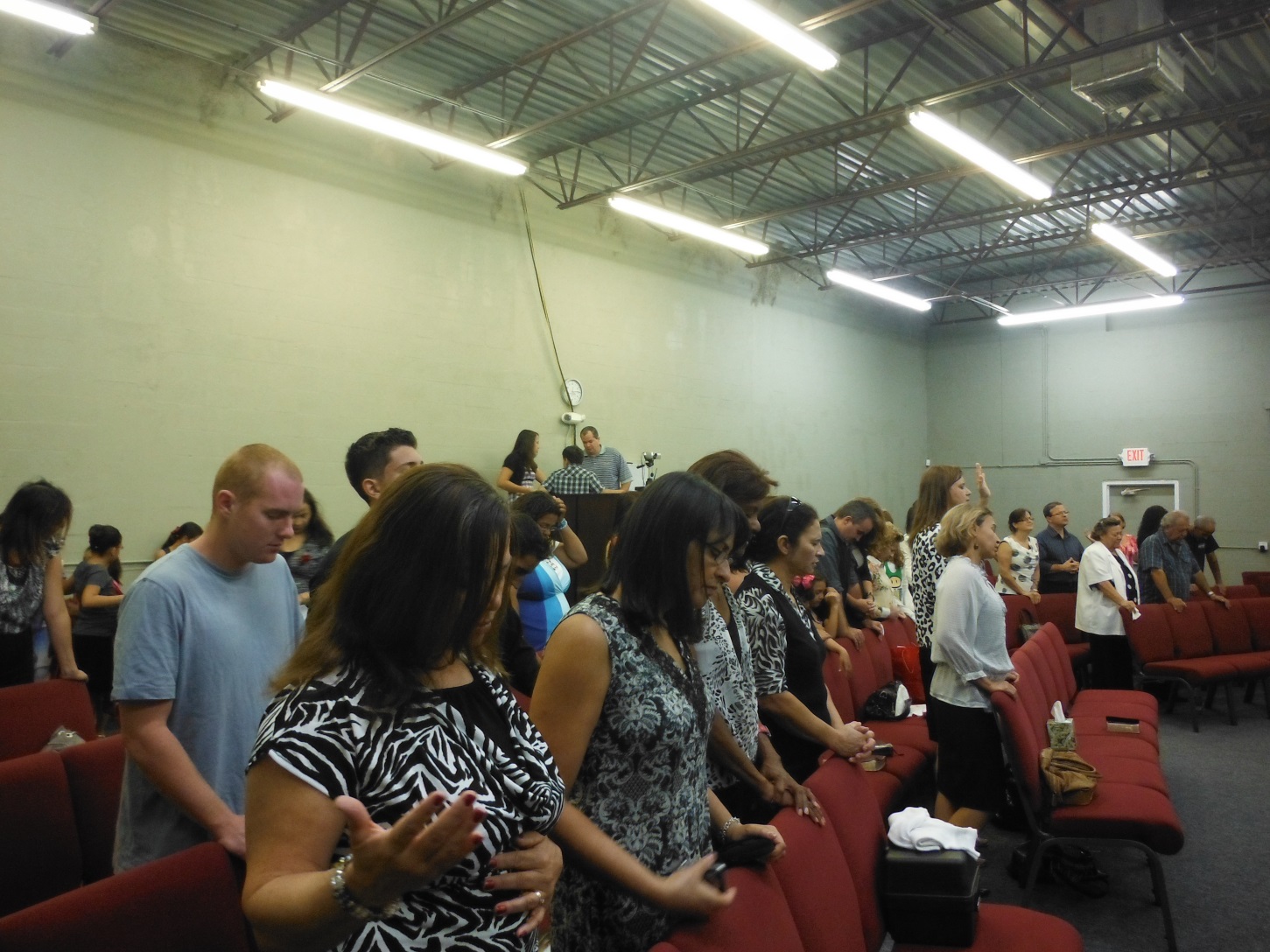 Worldwide Missions
<number>
Oberá, Argentina
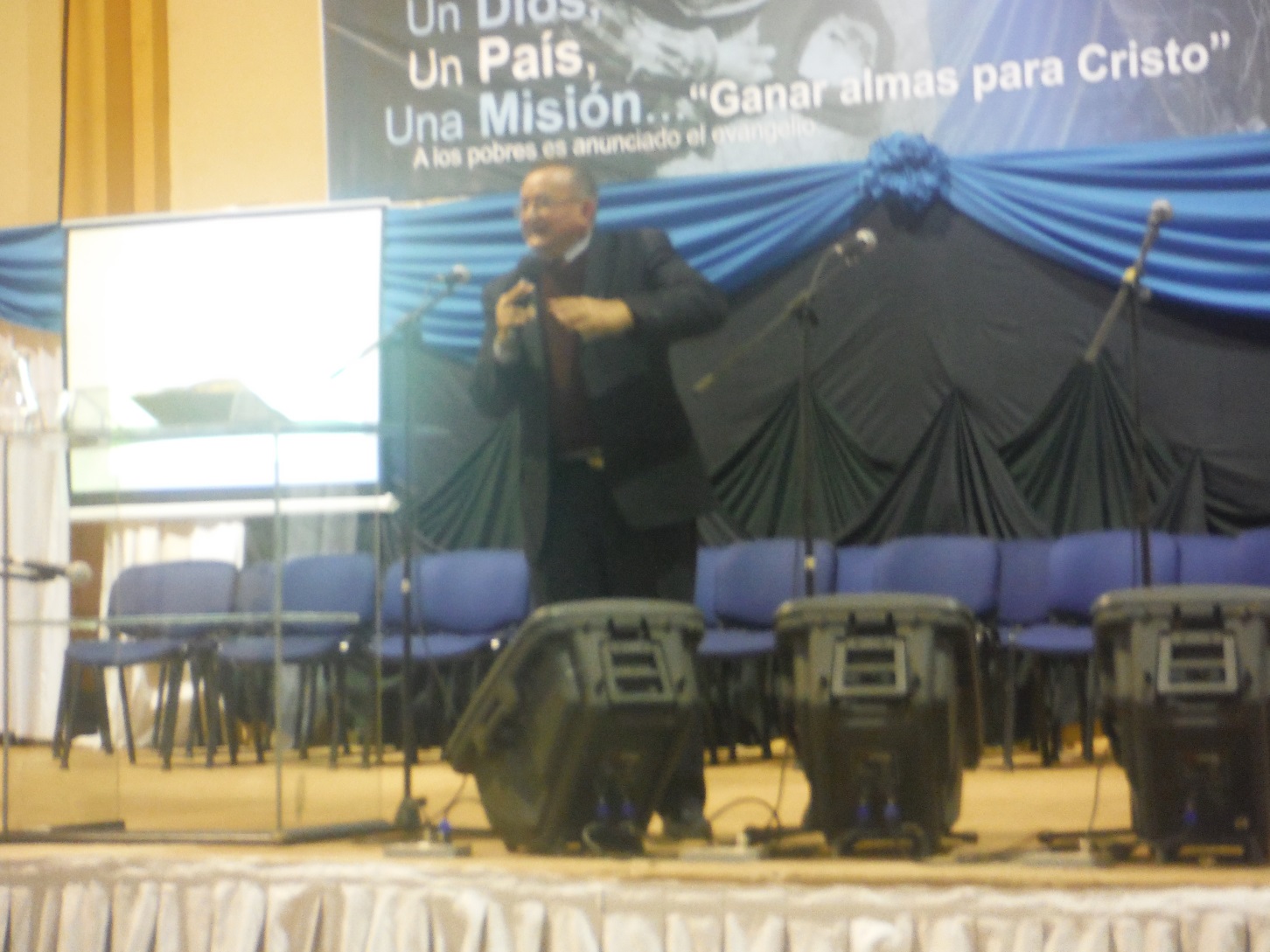 Worldwide Missions
<number>
Oberá Argentina
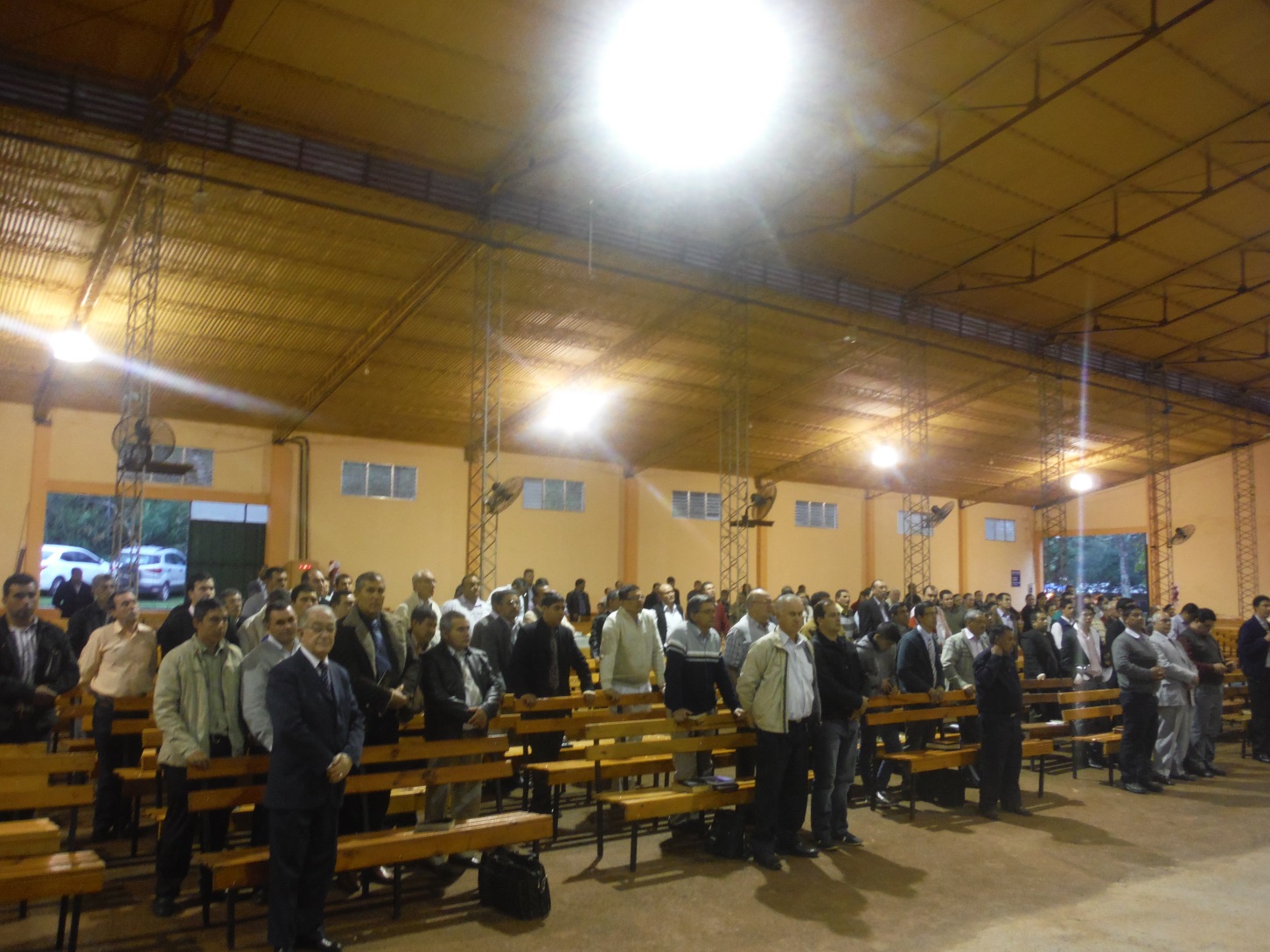 Worldwide Missions
<number>
Misiones, Argentina
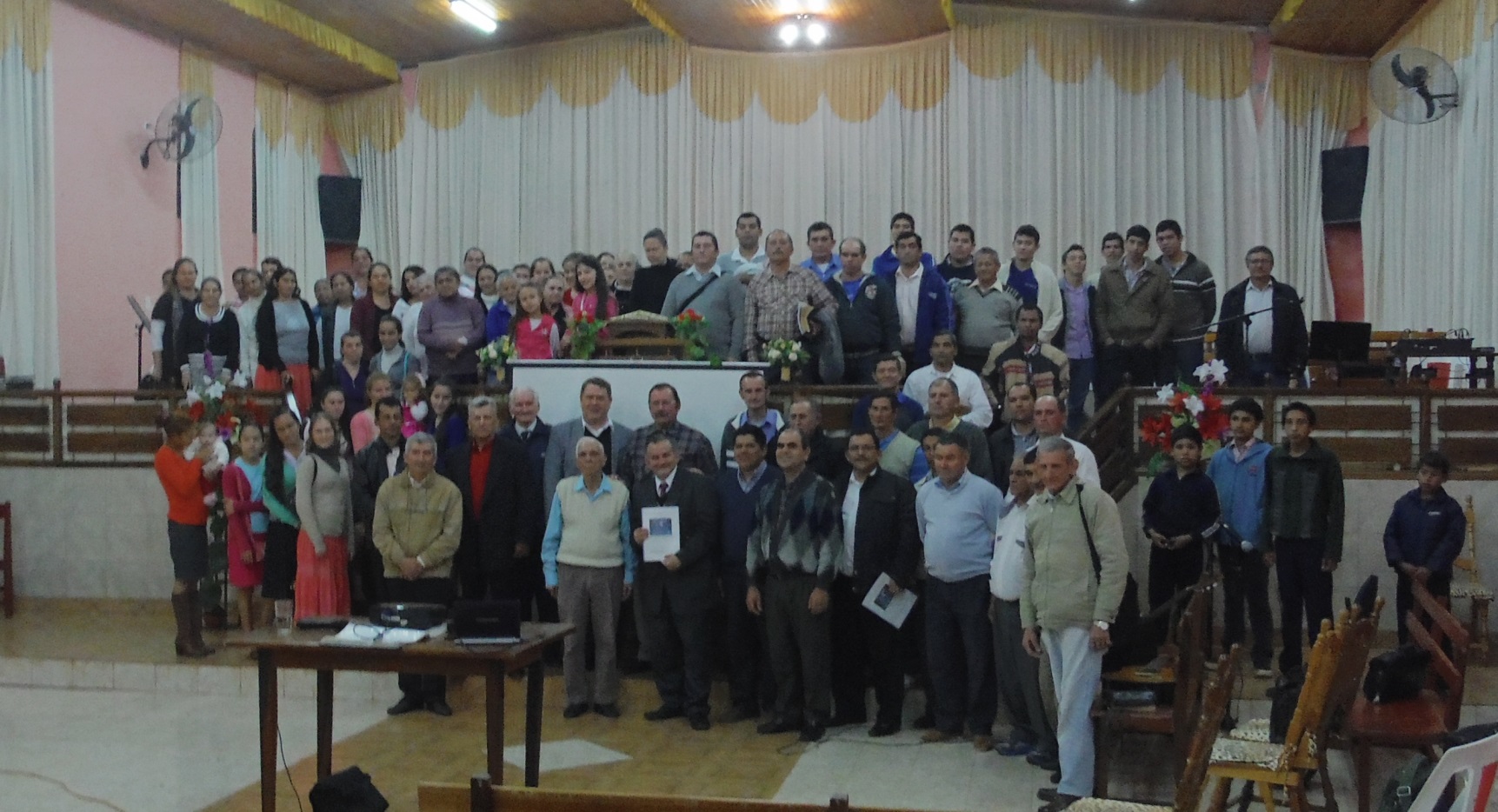 Worldwide Missions
<number>
Florianópolis, SC
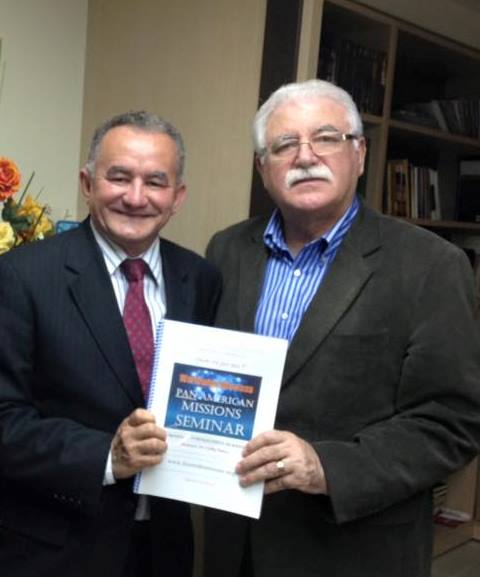 Worldwide Missions
<number>
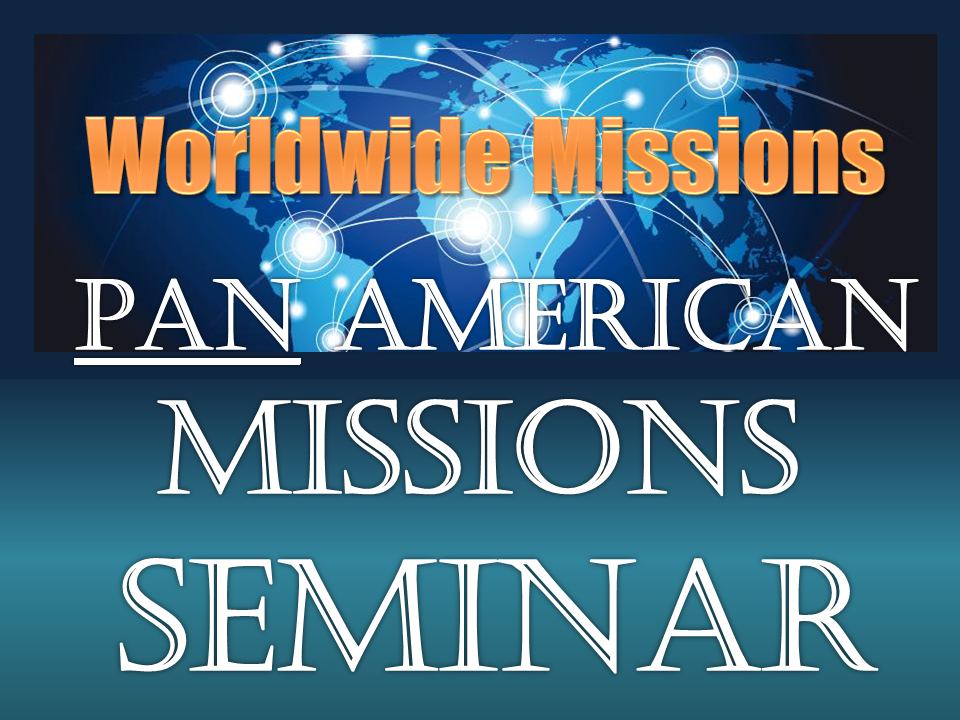 Worldwide Missions
<number>
Isaías 5:13
O meu povo é levado cativo por falta de conhecimento.
Worldwide Missions
<number>
ETAPAS DO SEmIPAn
1.  Fortalecendo  Bases.
2. Expandindo os Limites.
3. Conquistando Territórios.
Worldwide Missions
19
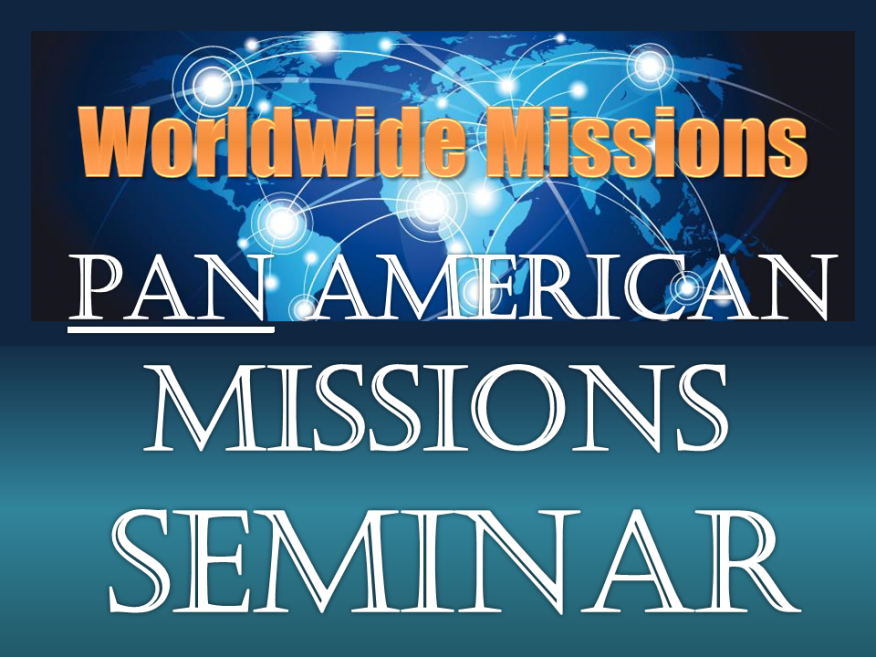 PRIMEIRA CLASSE 45. MinutosIntervalo 10. Min
Worldwide Missions
20
Conhecer para Reagir!
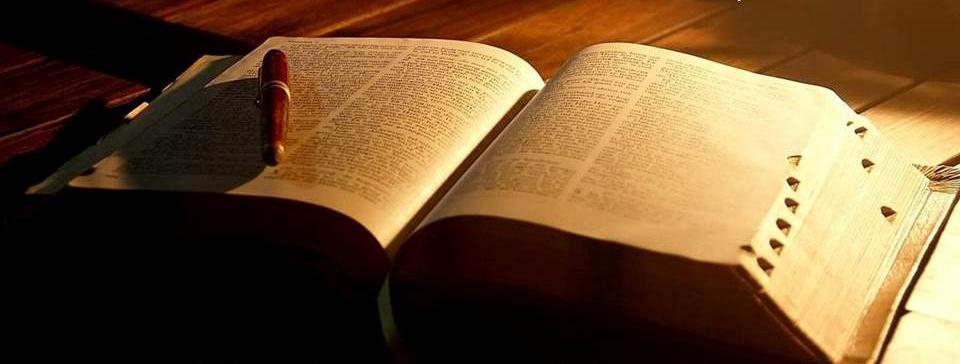 “O coração entendido 
busca o conhecimento”
Provérbios 15:14
Worldwide Missions
<number>
Por isso mesmo, vós, empregando toda a diligência, acrescentai à vossa fé, a virtude, e à virtude o conhecimento.
2 Pedro 1:5
Worldwide Missions
22
Porque, se em vós houver essas coisas em abundância, não vos deixarão ociosos nem estéreis no conhecimento de Nosso Senhor Jesus Cristo.
2 Pedro 1:8
Worldwide Missions
23
Definição de MissiologiaA palavra  MISSIOLOGIA é a composição de duas palavras heterogênias
Missio {Latin} = envio., enviar
Logia >Logos {Grego} = Tratado, reflexão, estudo.
Worldwide Missions
24
DEFINIÇÃO DE MISSIOLOGÍA
É o estudo sistemático da atividade evangelizadora da igreja e dos meios
 para realizá-la. 
É um tratado minuncioso da realidade misionária, com a finalidade de corrigir erros e acrescentar recursos para a conclusão da Obra”
Worldwide Missions
25
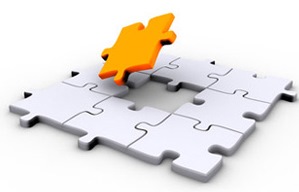 Worldwide Missions
<number>
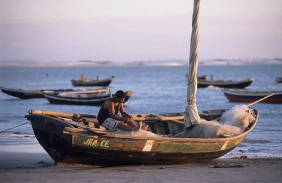 Worldwide Missions
<number>
Mateus 4:21  E, passando mais adiante, viu outros dois irmãos - Tiago, filho de Zebedeu, e seu irmão João, no barco com seu pai Zebedeu, consertando as redes; e os chamou.
Worldwide Missions
<number>
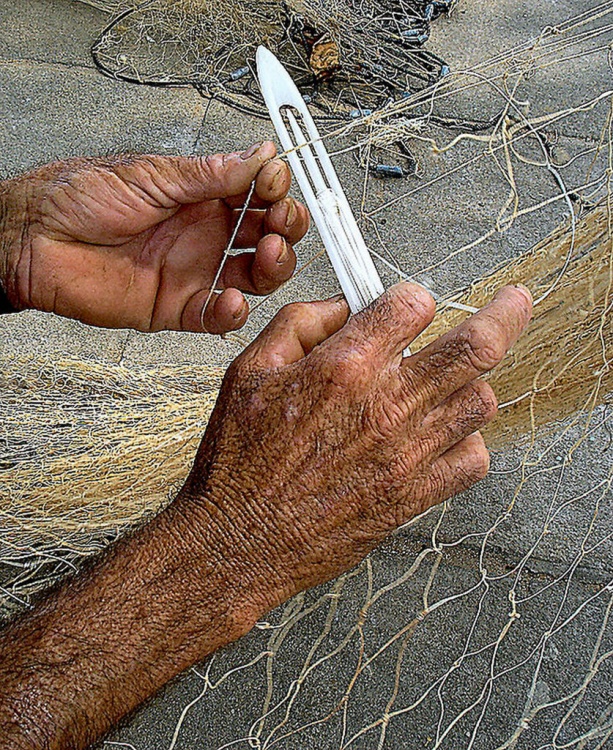 Worldwide Missions
<number>
Em que se baseia o ensinamento missiológico?
1. Em um minuncioso exame bíblico sobre os mandamentos  do Senhor e a resposta dos crentes para atender a tarefa de  evangelizar o mundo inteiro;
2. No estudo de fatos históricos relacionados com a atuação da Igreja desde seu início até agora;
3. Na pesquisa e comprovação de fatos atuais que revelam a  atuação missionária da igreja e suas consequências no mundo;
2. Nos resultados de pesquisas estatísticas atuais, seguras e confiáveis.
Worldwide Missions
30
PRIMEIRA LIÇÃO
O PLANO DA SALVAÇÃO É UM PLANO  QUE TEM ABRANGÊNCIA GLOBAL
Todo o mundo… toda criatura…todas as nações…até os confins da terra
Worldwide Missions
31
A MISSÃO GLOBAL DA IGREJA
O plano de salvação que foi projetado no Eden, (Gn 3:15) e consumado no Calvário (João 19:30) determina que o Evangelho seja pregado a toda criatura e seja conhecido em toda a terra.
Worldwide Missions
31
Base Bíblica:
Marcos 16:15-16 – Ide por todo o mundo, pregai o evangelho a toda criatura, quem crer e for batizado será salvo, quem porém não crê, será condenado
Mateus 28:19  – Portanto, ide e fazei discipulos de todas as nações, batizando-os em nome do Pai e do Filho e do Espírito Santo.
Worldwide Missions
33
Ato 1:8 – Mas, recebereis poder, ao descer sobre vós o Espírito Santo, e sereis minhas testemunhas, tanto em Jerusalém como em toda Judeia e Samaria, e até os confins da terra.
Atos 13:47  – Pois assim nos ordenou: Eu te fiz luz para os gentios a fim de que sejas para salvação até os confins da terra.
Worldwide Missions
33
NOSSO  CAMPO DE TRABALHO
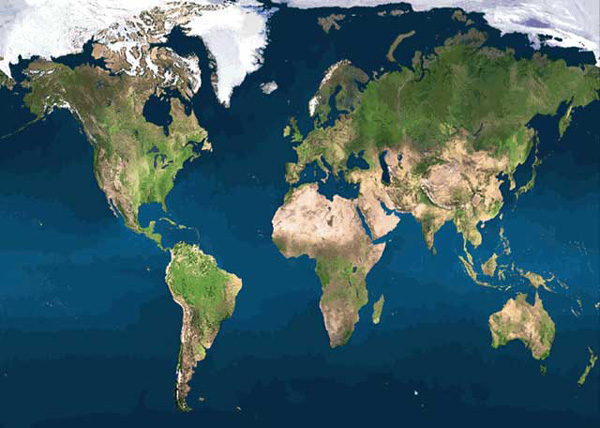 Worldwide Missions
<number>
Todas as Nações  (etnias)
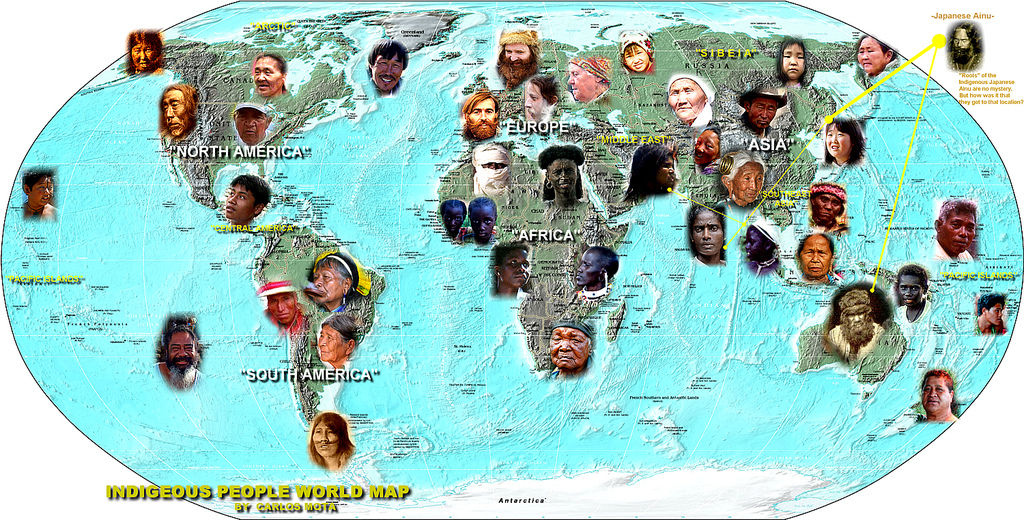 Worldwide Missions
<number>
A Janela 10.40
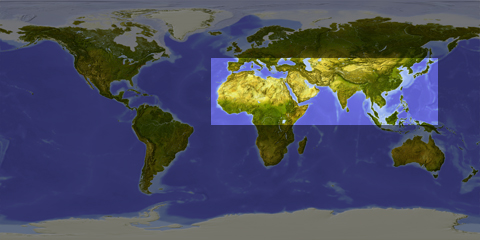 Worldwide Missions
<number>
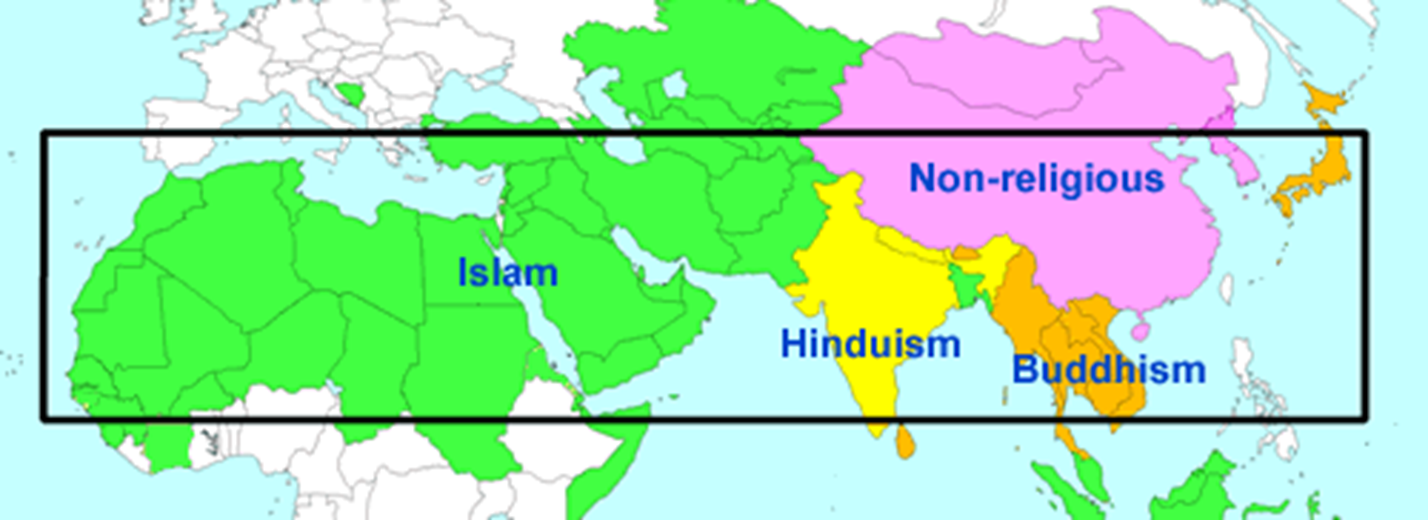 Worldwide Missions
<number>
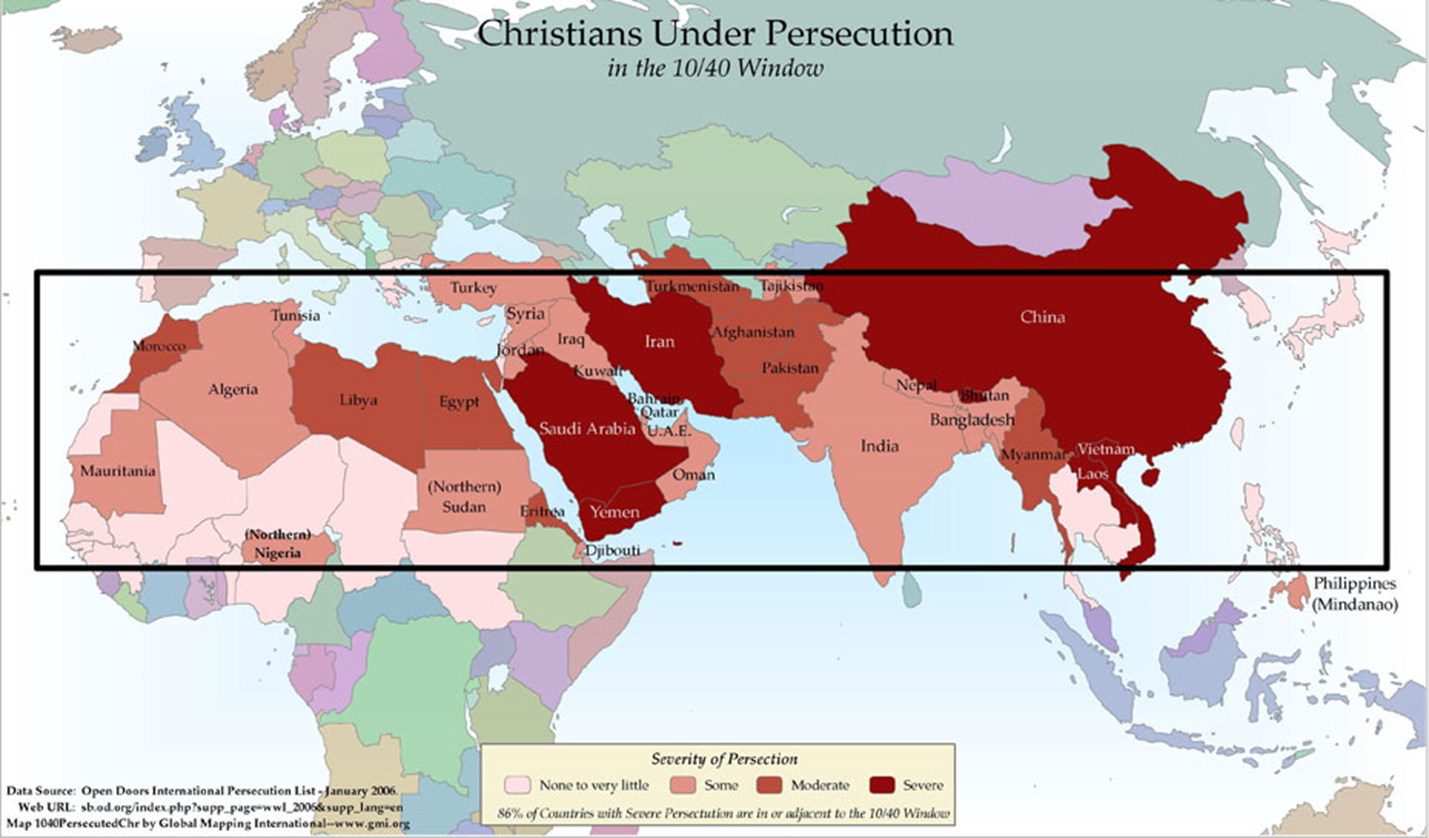 Worldwide Missions
<number>
TRIBOS E RAÇAS
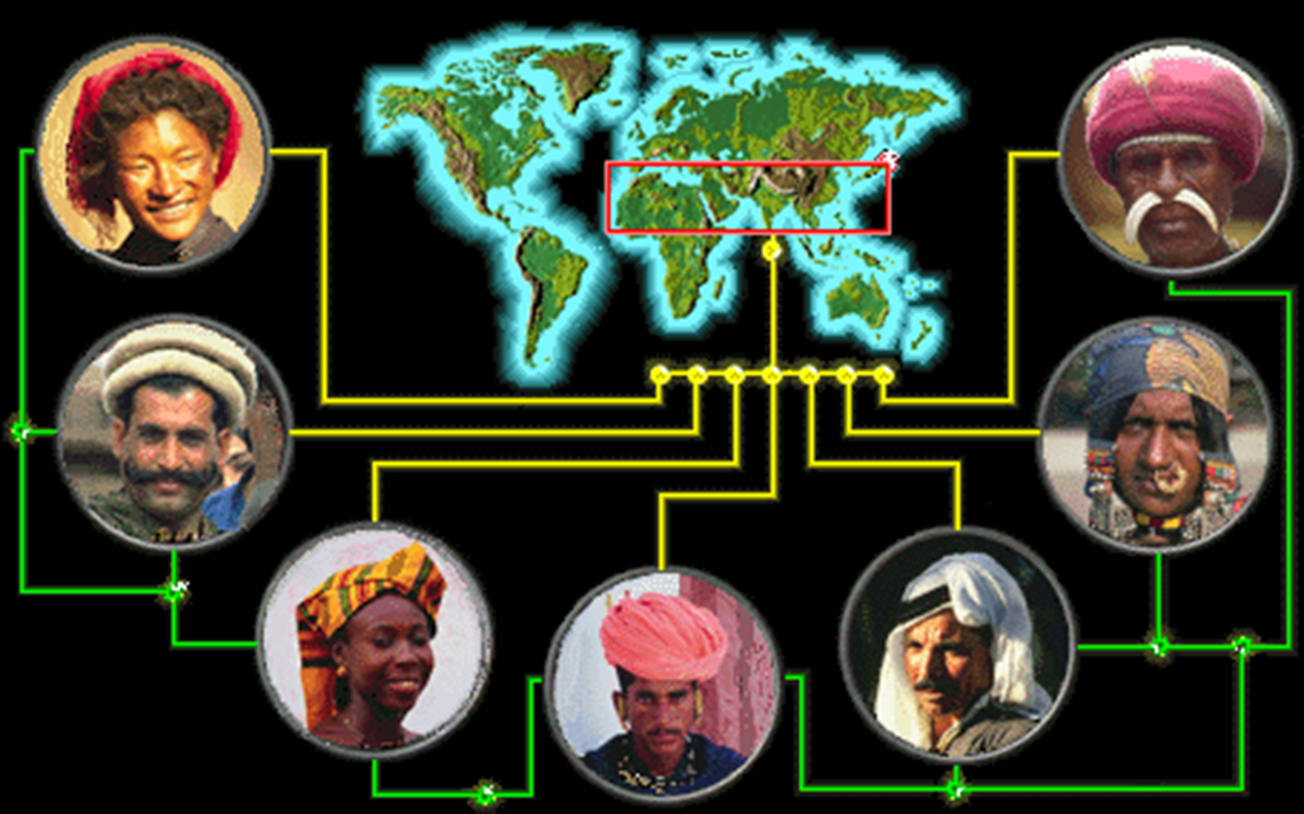 Worldwide Missions
<number>
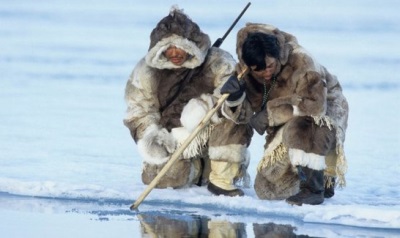 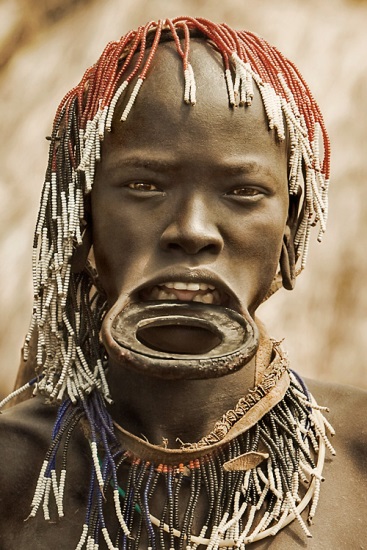 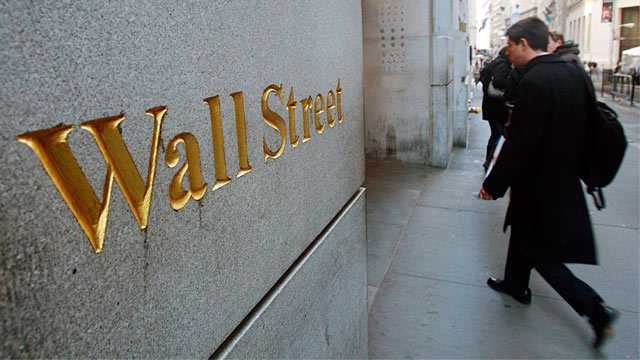 Worldwide Missions
<number>
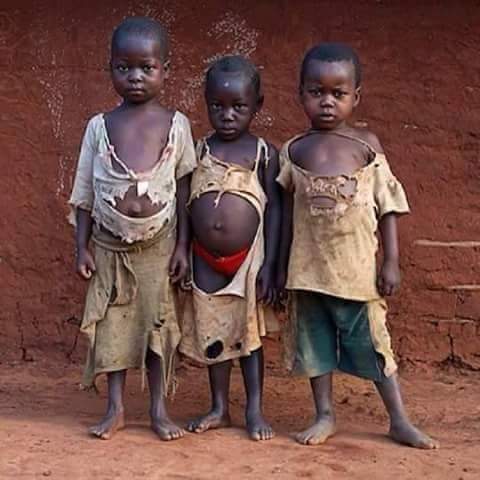 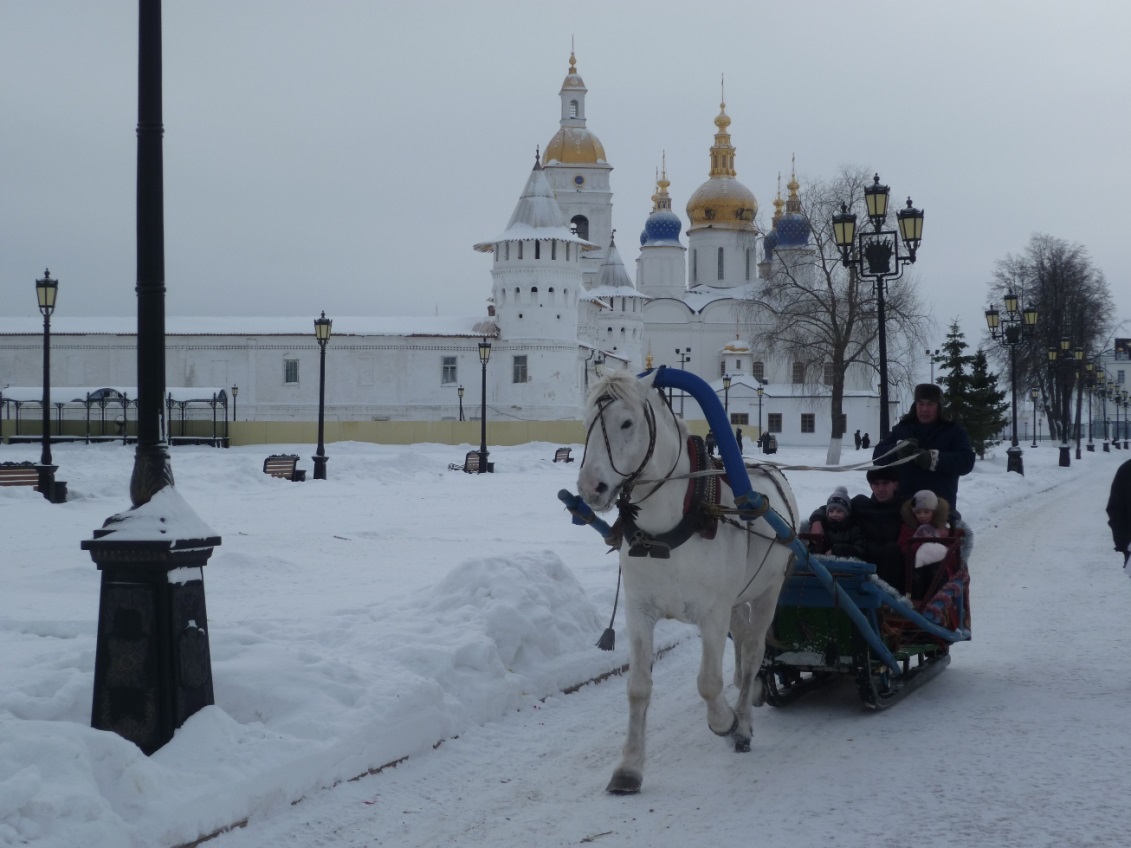 Worldwide Missions
<number>
Atos 8: 26-38 - Filipe e o Eunuco
Worldwide Missions
43
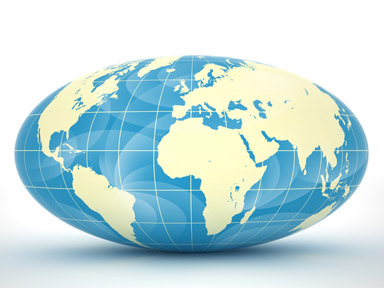 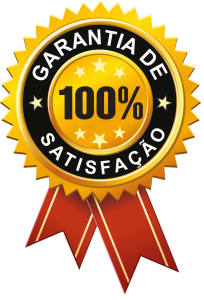 Worldwide Missions
<number>
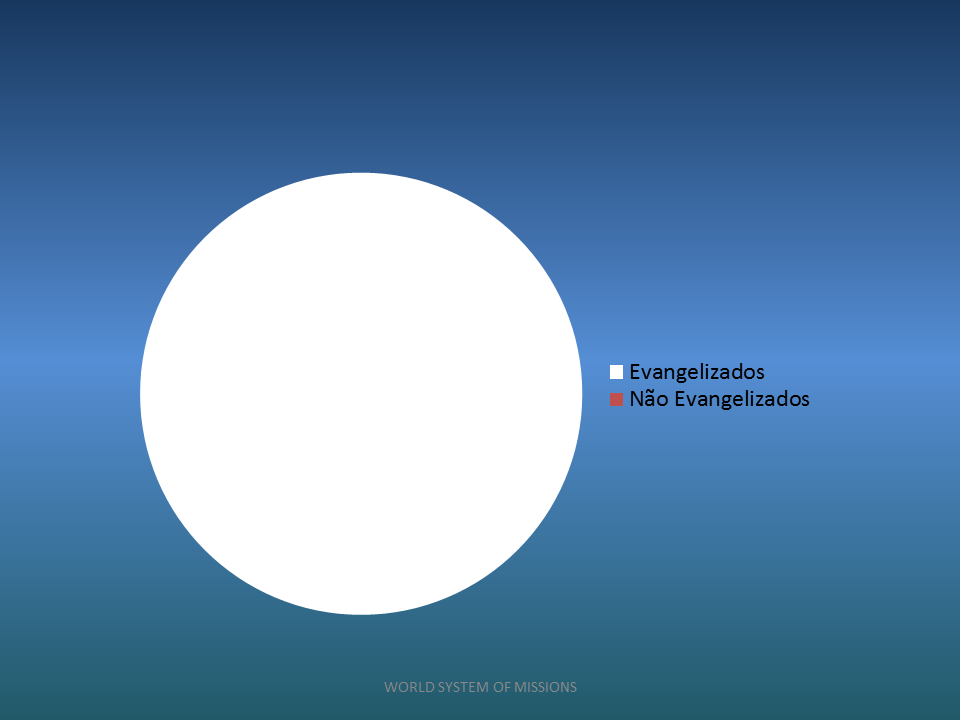 Worldwide Missions
<number>
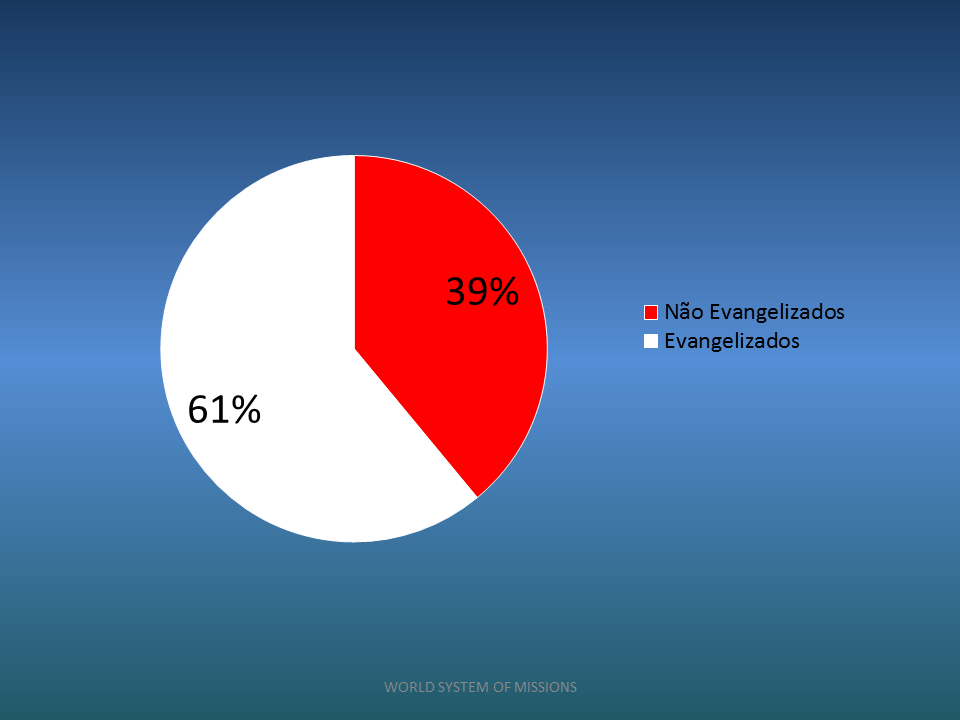 Worldwide Missions
<number>
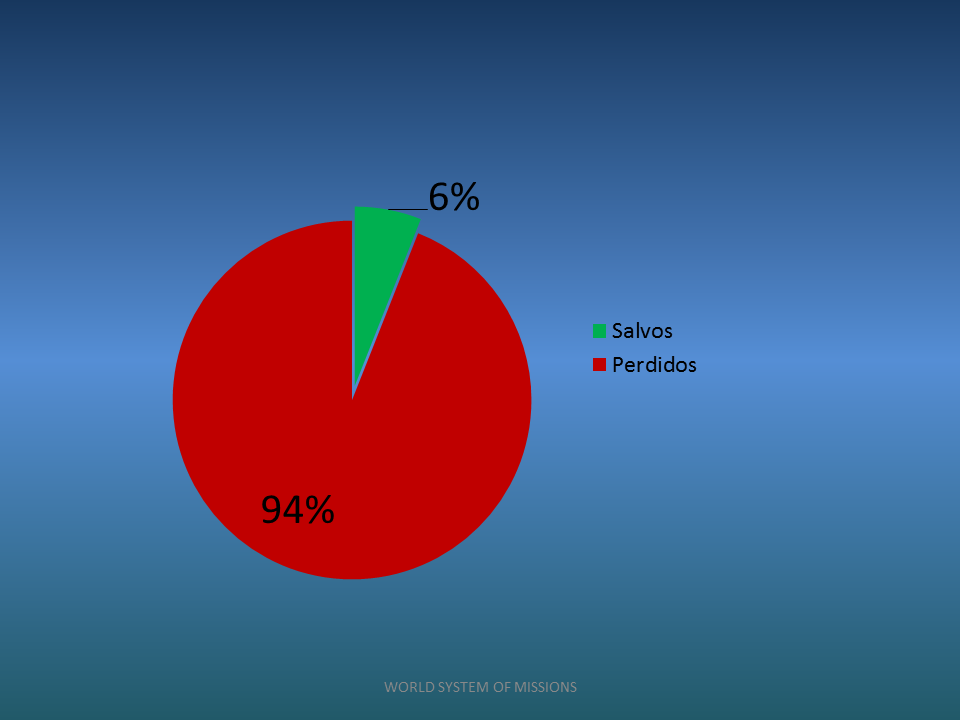 Worldwide Missions
<number>
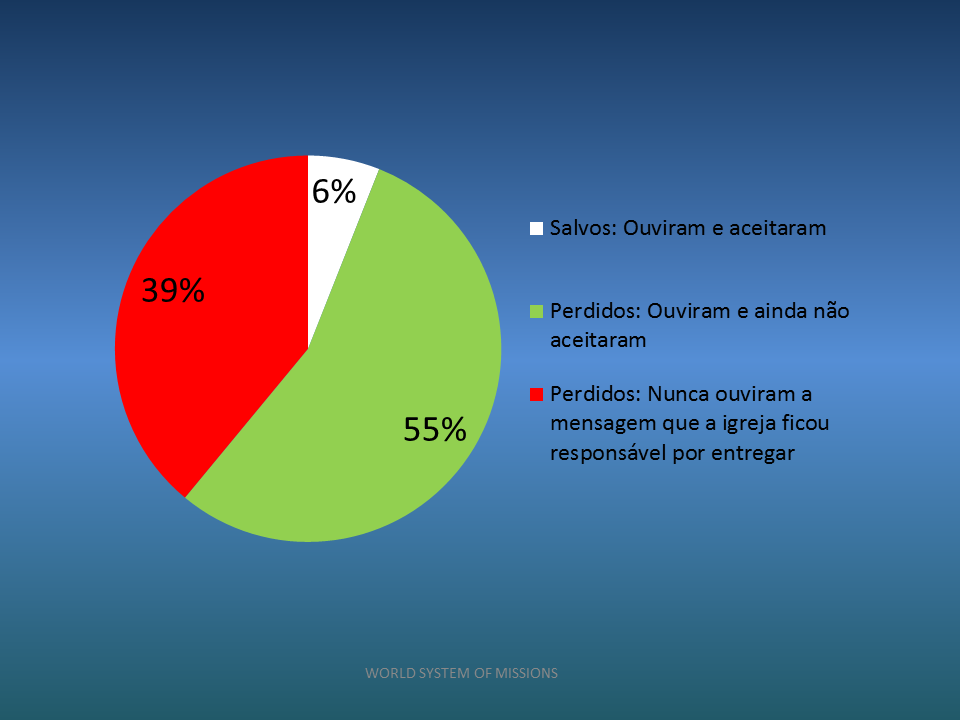 Worldwide Missions
<number>
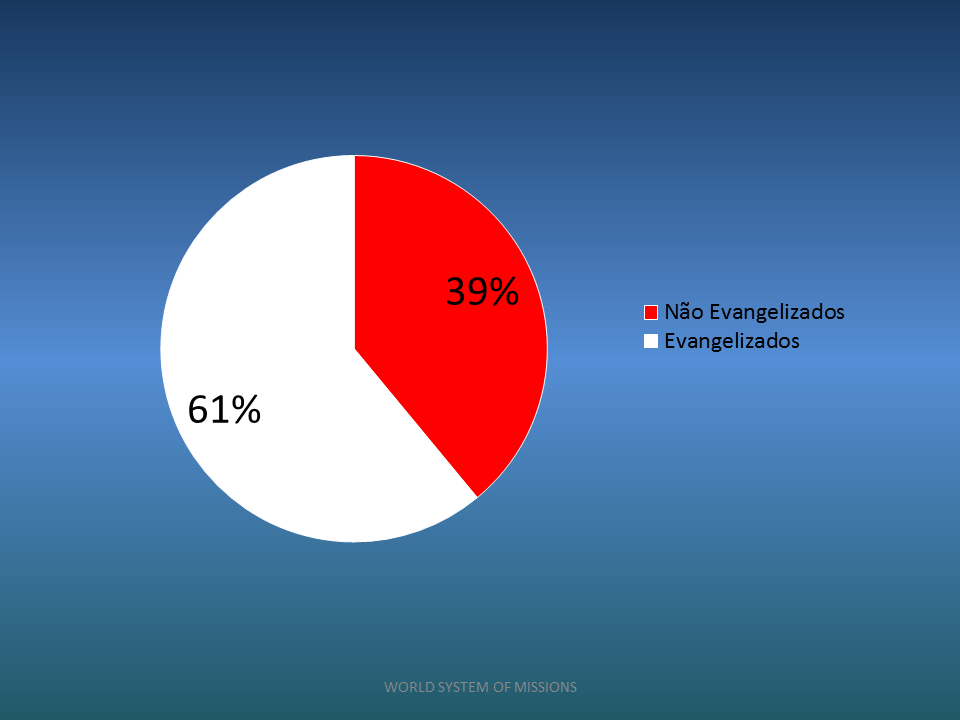 Worldwide Missions
<number>
O que está acontecendo ?
Worldwide Missions
50
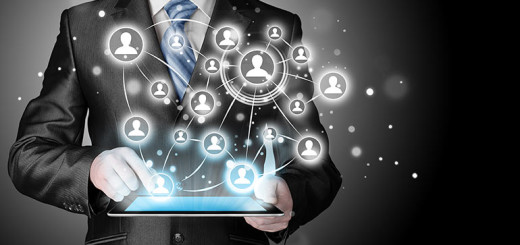 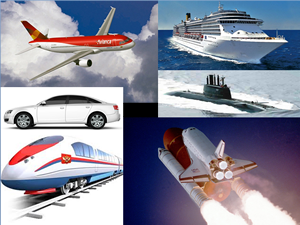 Transportes
Comunicação
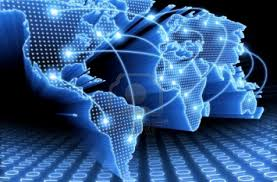 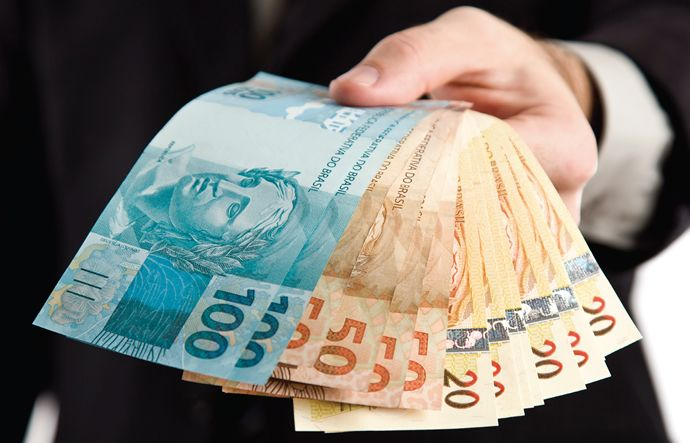 Globalização
Recursos Financeiros
Worldwide Missions
50
DIAGNÓSTICO MISSIOLÓGICO
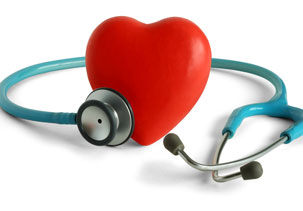 Worldwide Missions
<number>
Precisamos achar os culpados.
Descobrir as roturas
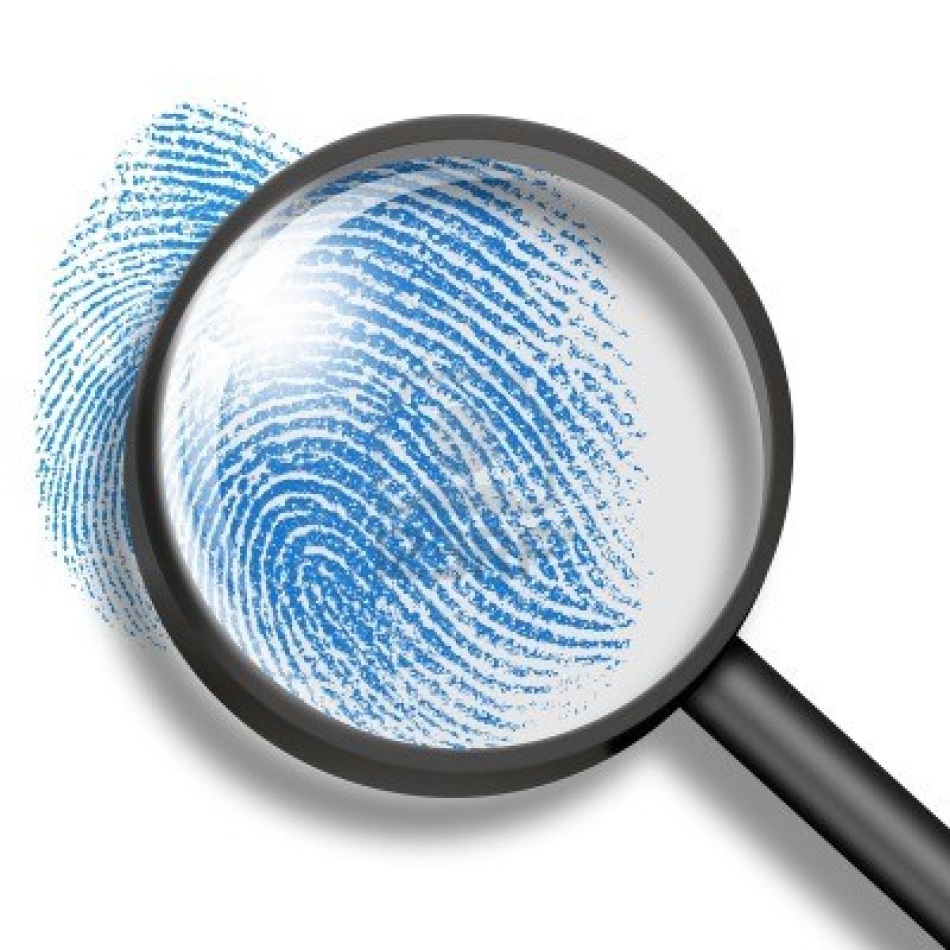 Worldwide Missions
<number>
AS DUAS CARACTERÍSTICAS DO CRESCIMENTO DA IGREJA
BASE
EXPANSÃO
Worldwide Missions
54
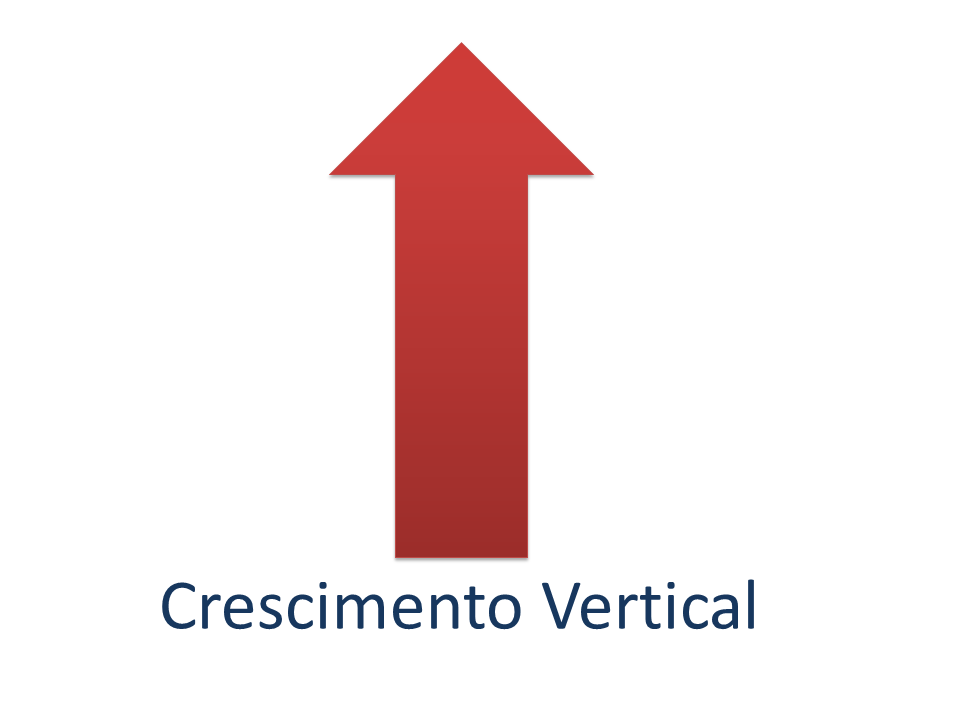 Worldwide Missions
<number>
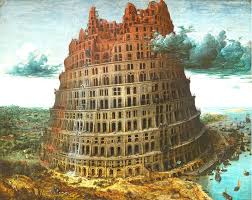 Worldwide Missions
<number>
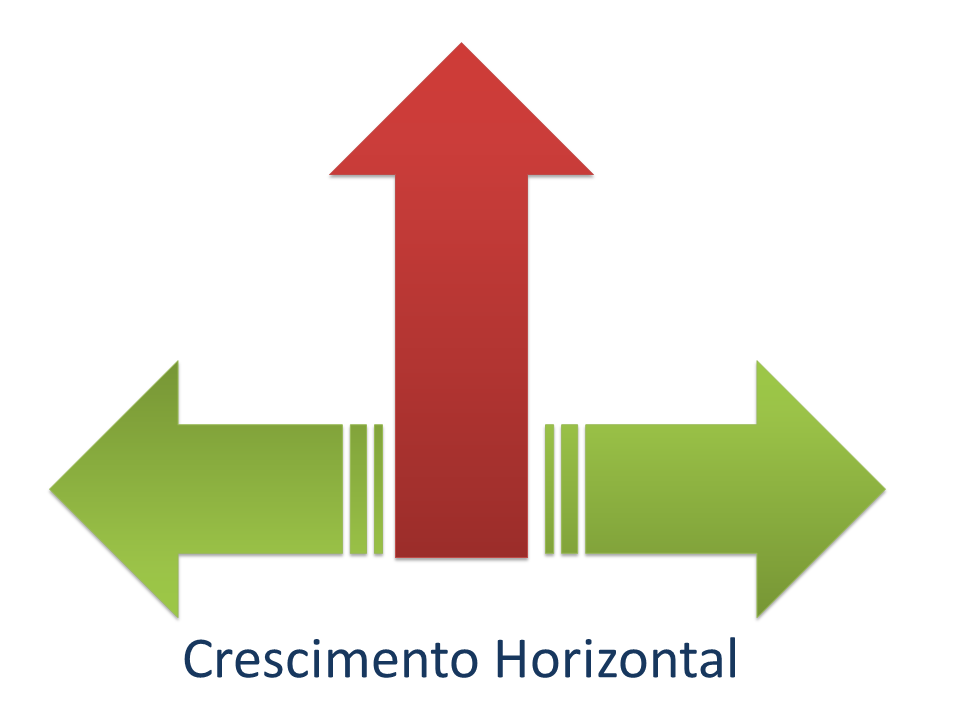 Worldwide Missions
<number>
Diferenças entre o  CV e CH
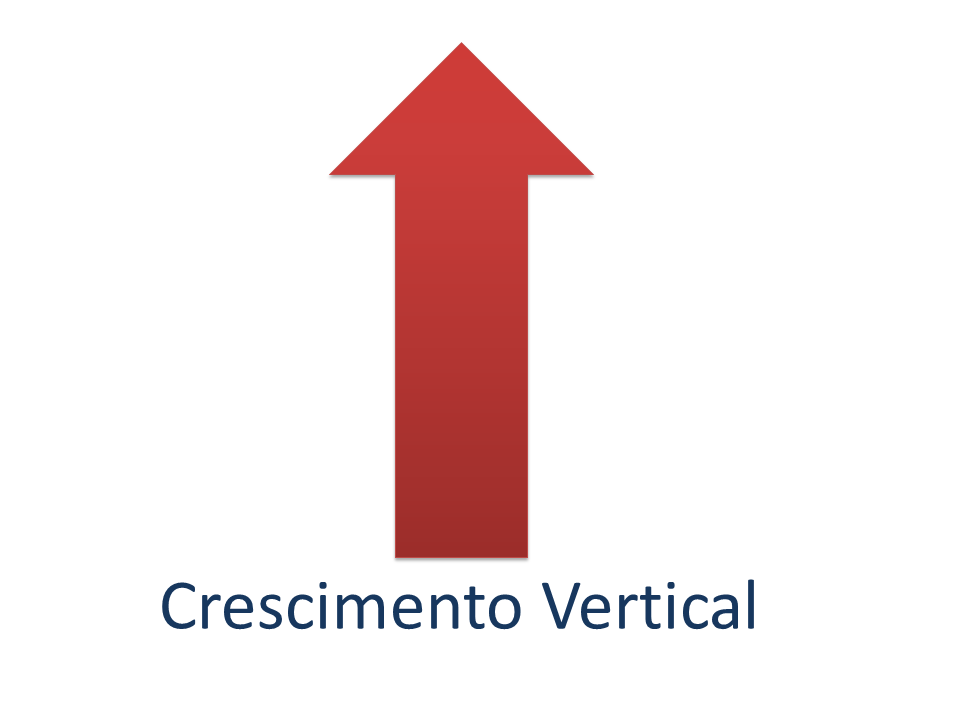 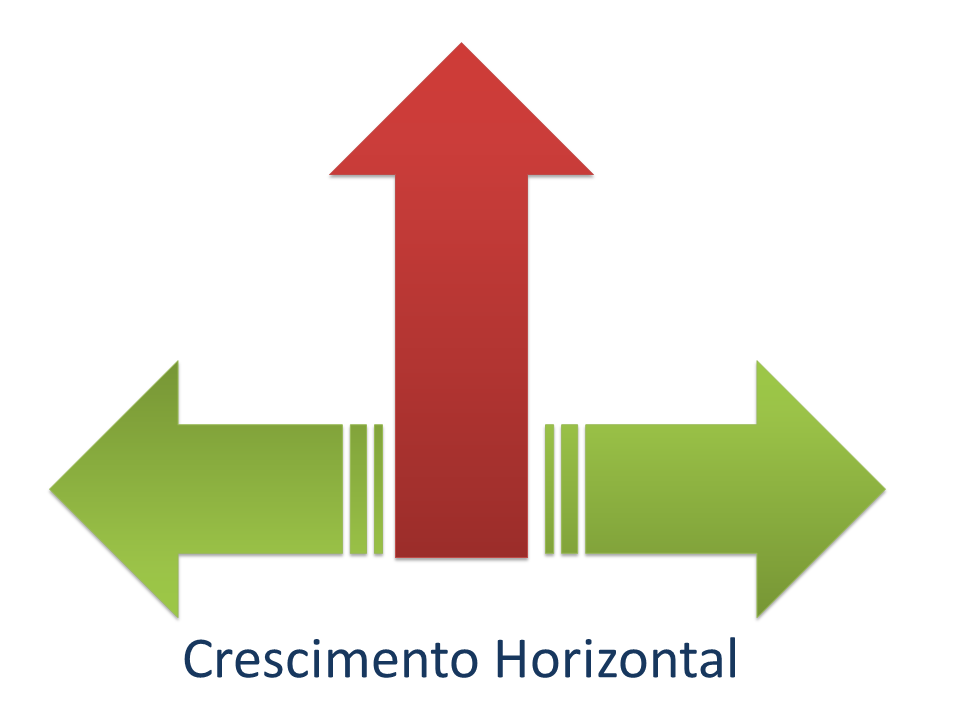 Worldwide Missions
<number>
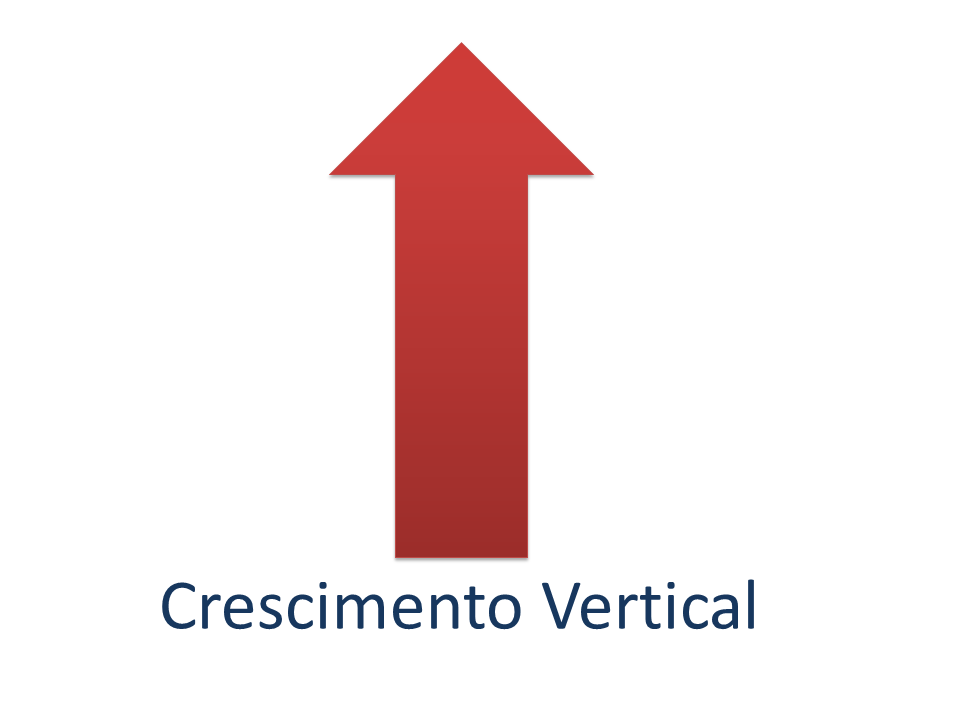 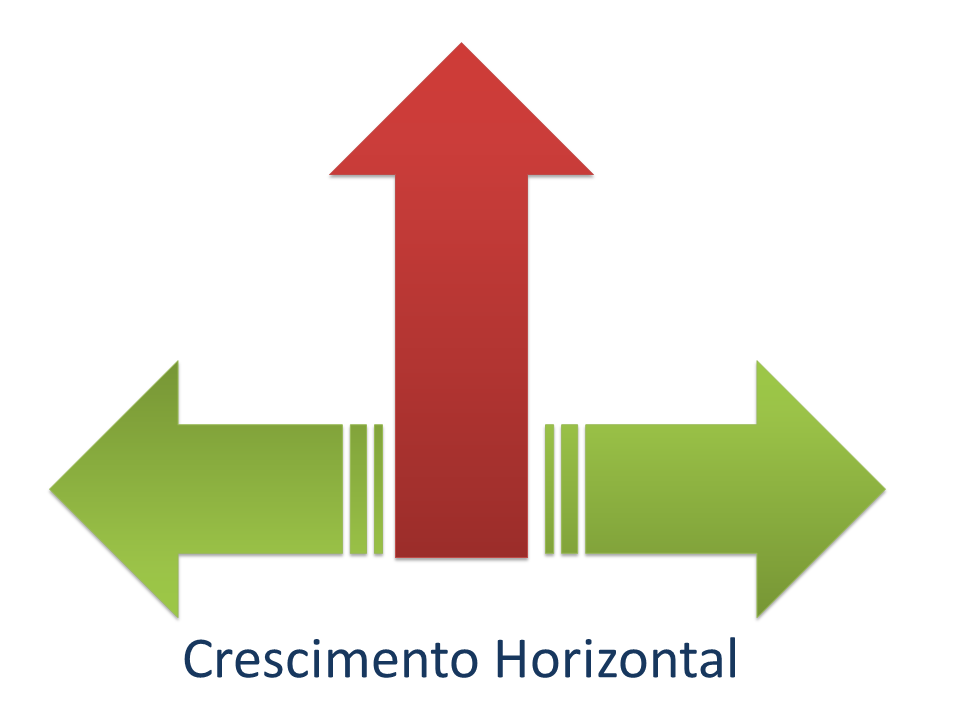 Base
Preparação
Sustento
Expansão
Execução
Conquista
Worldwide Missions
<number>
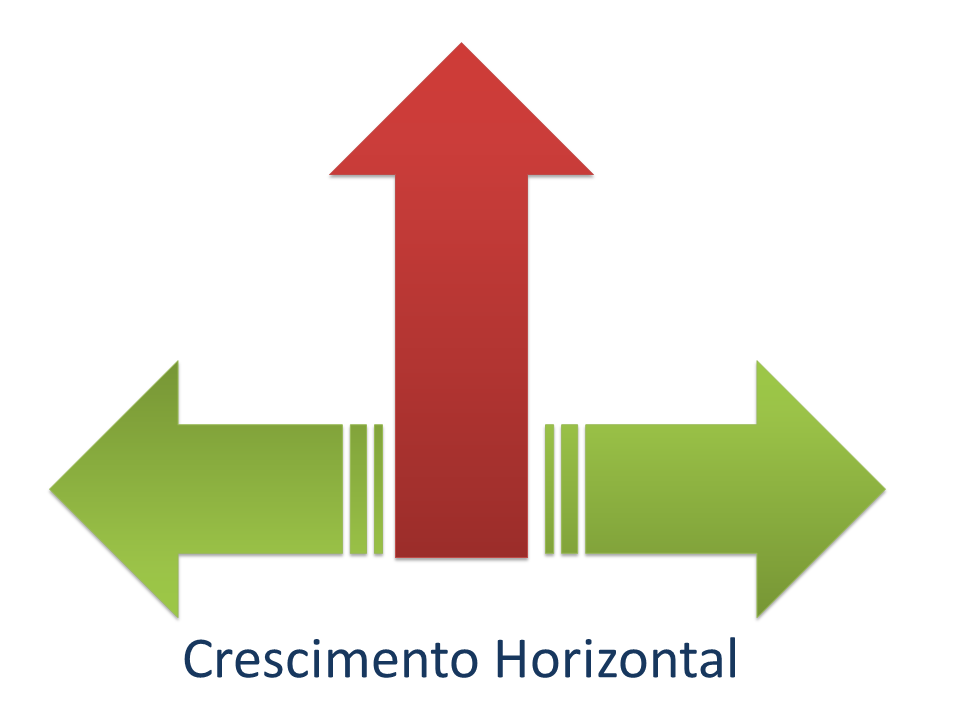 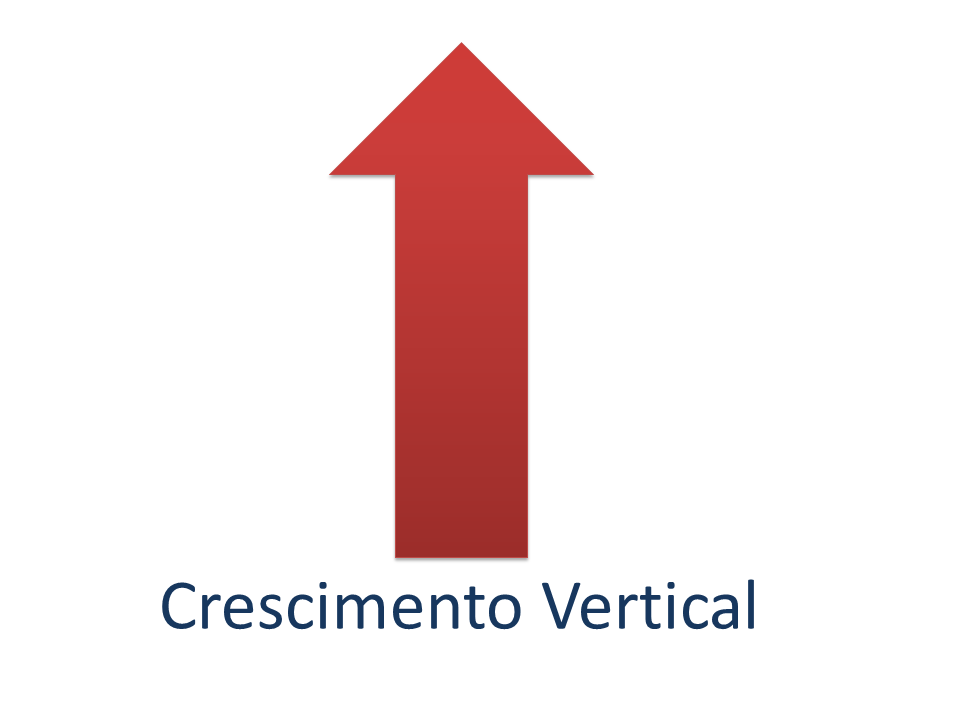 Zona de Conforto
Faciidade
ATRAÇÃO
Zona de Guerra
Renúncia
COMPROMISSO
Worldwide Missions
<number>
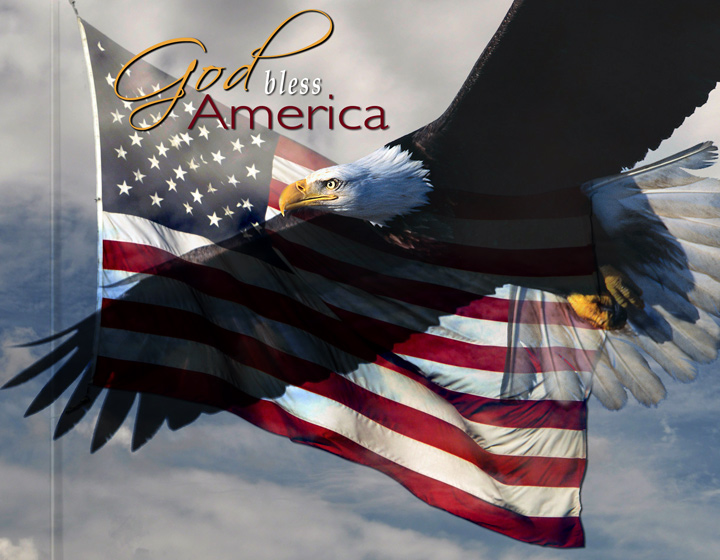 Worldwide Missions
<number>
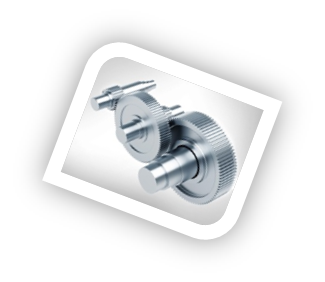 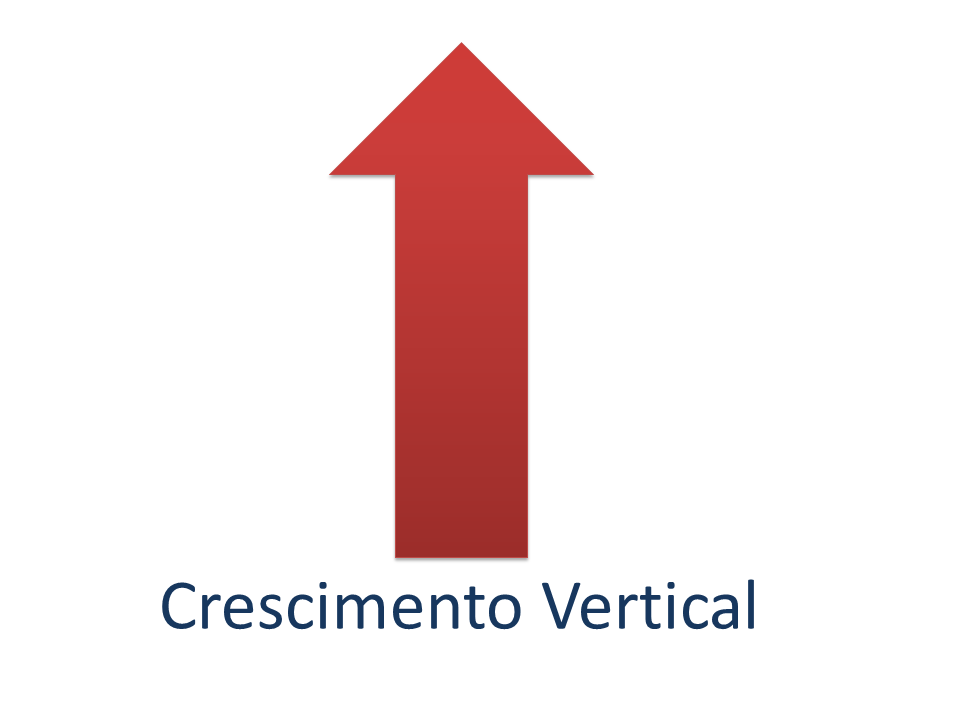 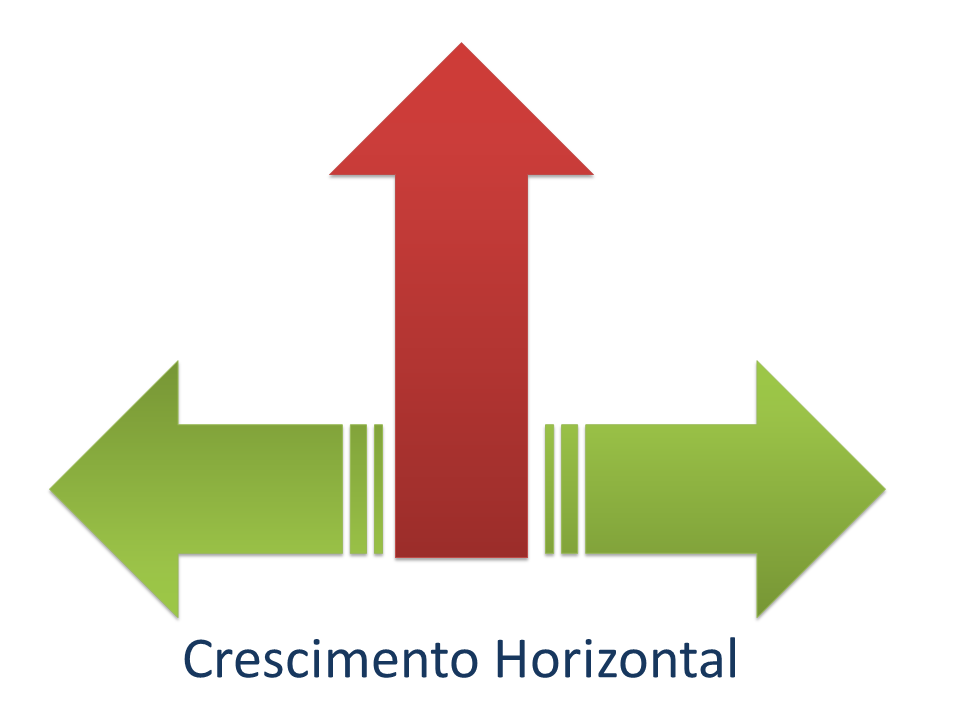 ENGRENAGEM
Worldwide Missions
<number>
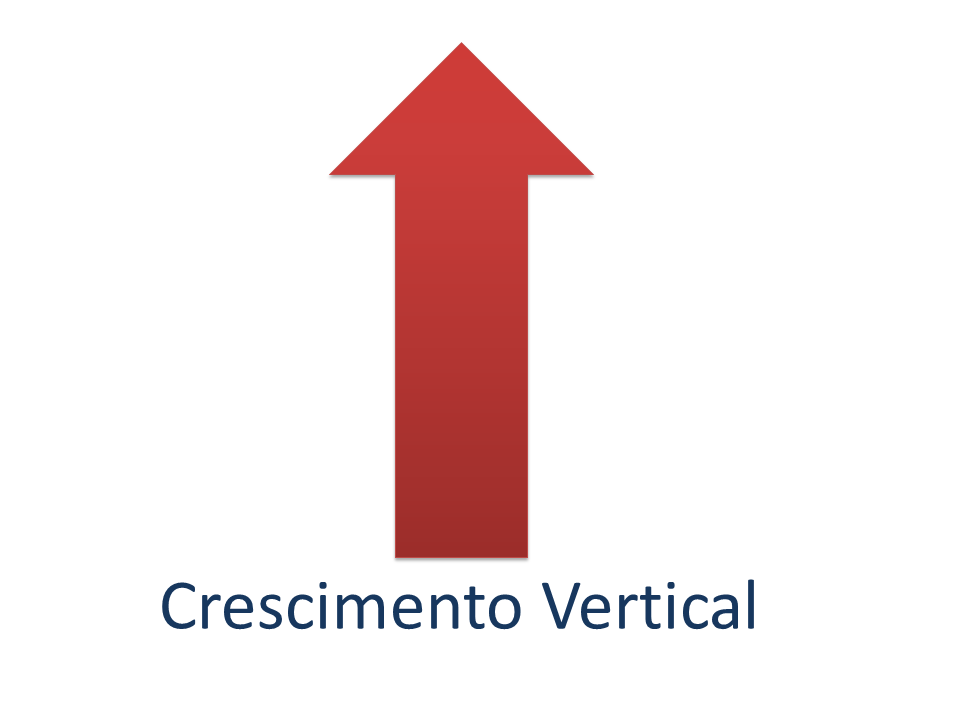 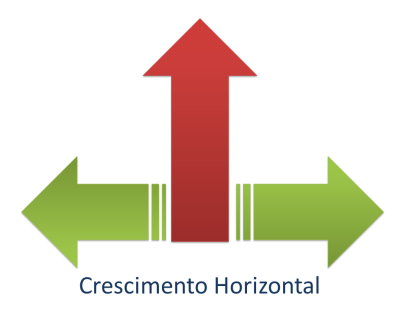 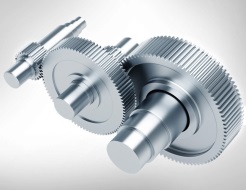 Romanos 10:13-15
Porque todo aquele que invocar o nome do Senhor será salvo. (14) Como, pois invocarão aquele em quem não creram? E como crerão naquele de quem  não ouviram falar? E como ouvirão se não há quem  pregue? (15) E, como pregarão se não forem enviados? Como está escrito: Quão formosos são os pés dos  que anunciam a paz, dos que anunciam coisas boas.
Worldwide Missions
<number>
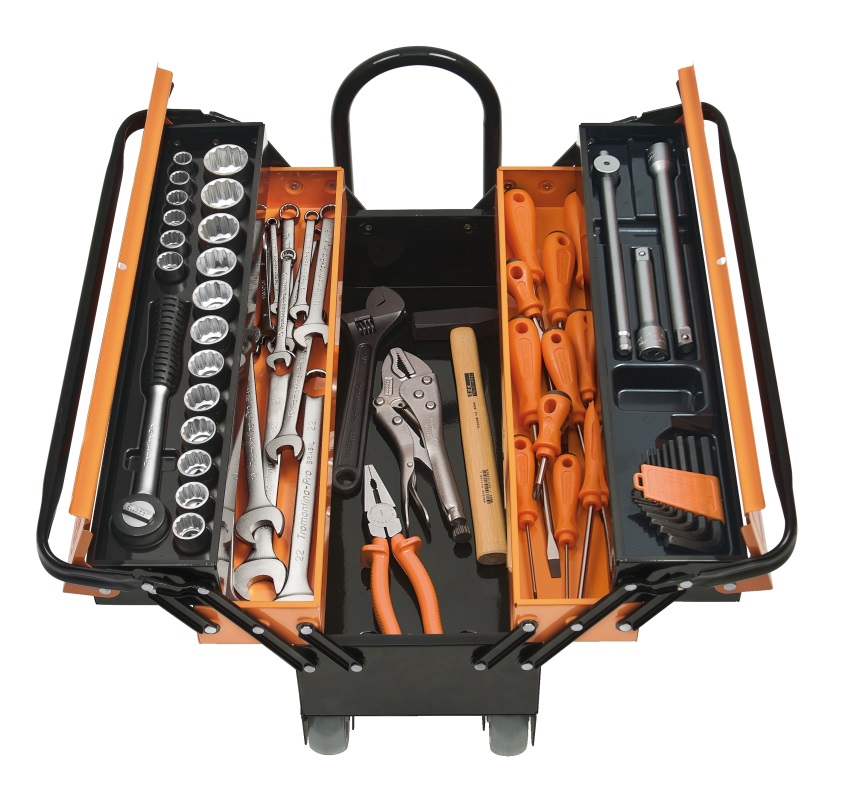 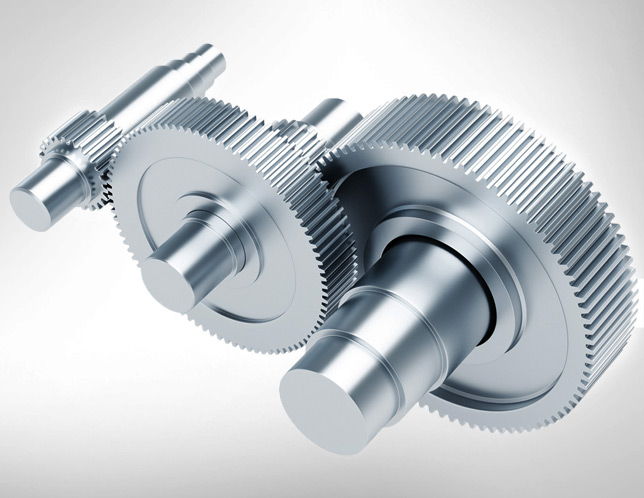 OMISSÃO MISSIONÁRIA
MISSIOLOGIA
Worldwide Missions
<number>
Aqui termina a Primeira Aula
Despois do  interválo vamos  estudar:
Os motivos que geram a omissão missionária e suas consequências;
Como a igreja necessita reagir para vencer os seus desafios no Século 21.
Worldwide Missions
<number>
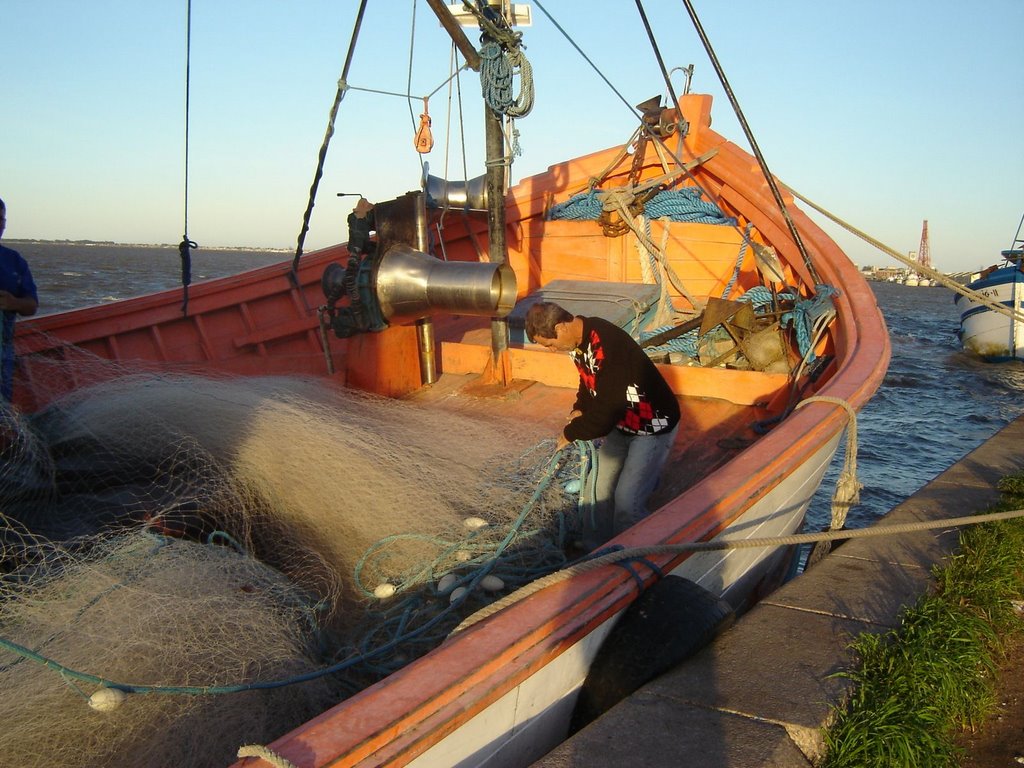 Worldwide Missions
<number>
SEMINARIO MISSIOLOGICO PAN AMERICANO
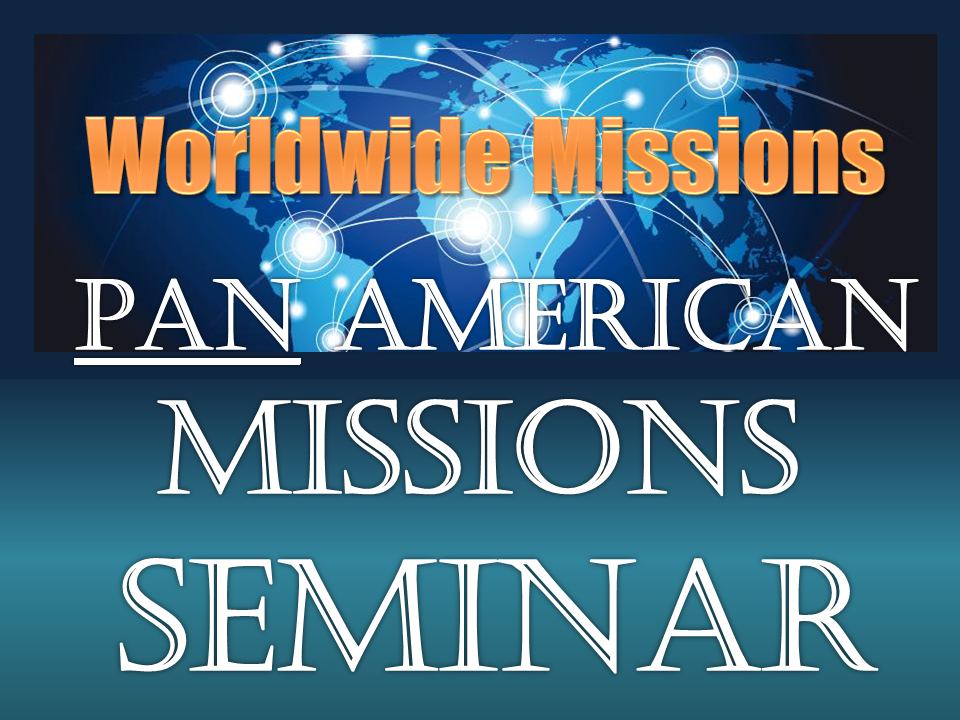 Worldwide Missions
<number>
SEGUNDA CLASSE
45. min.
Worldwide Missions
68
O EFEITO BUMERANGUE
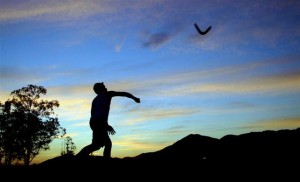 Worldwide Missions
<number>
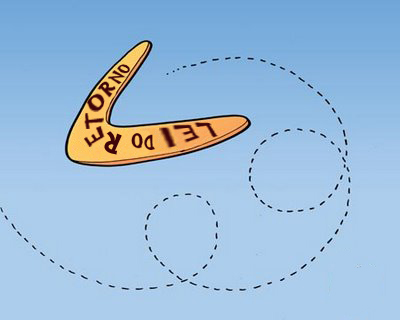 Worldwide Missions
<number>
As Consequências da Omissão
A volta de muitos missionários por falta de apoio para continuídade da obra;
O sofrimento dobrado dos missionários que resistiram em ficar e fazer a obra sem apoio;
O fortalecimento de seitas e doutrinas  que oferecem frontal oposição ao cristianismo;
Worldwide Missions
71
Isso gerou o “efeito bumerangue.”
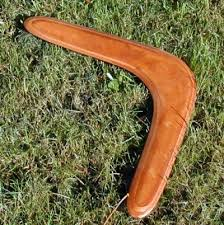 Worldwide Missions
72
Lucas 12:47
O servo que soube a vontade de seu Senhor e não se preparou, nem fez conforme a sua vontade será castigado com muitos açoites.
Worldwide Missions
<number>
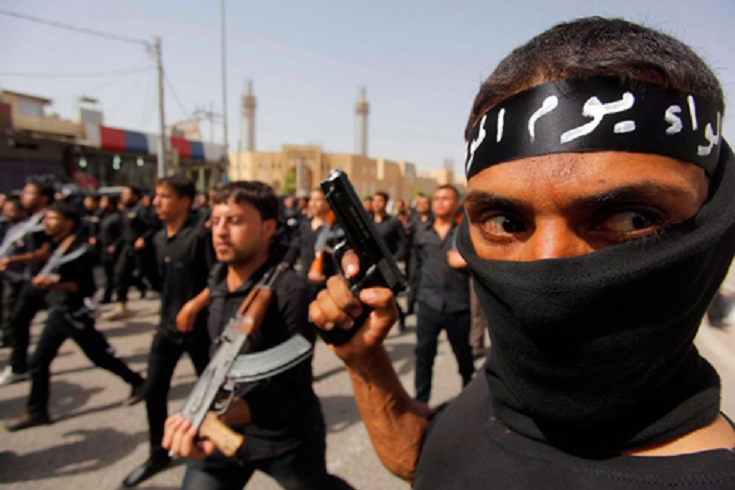 Worldwide Missions
<number>
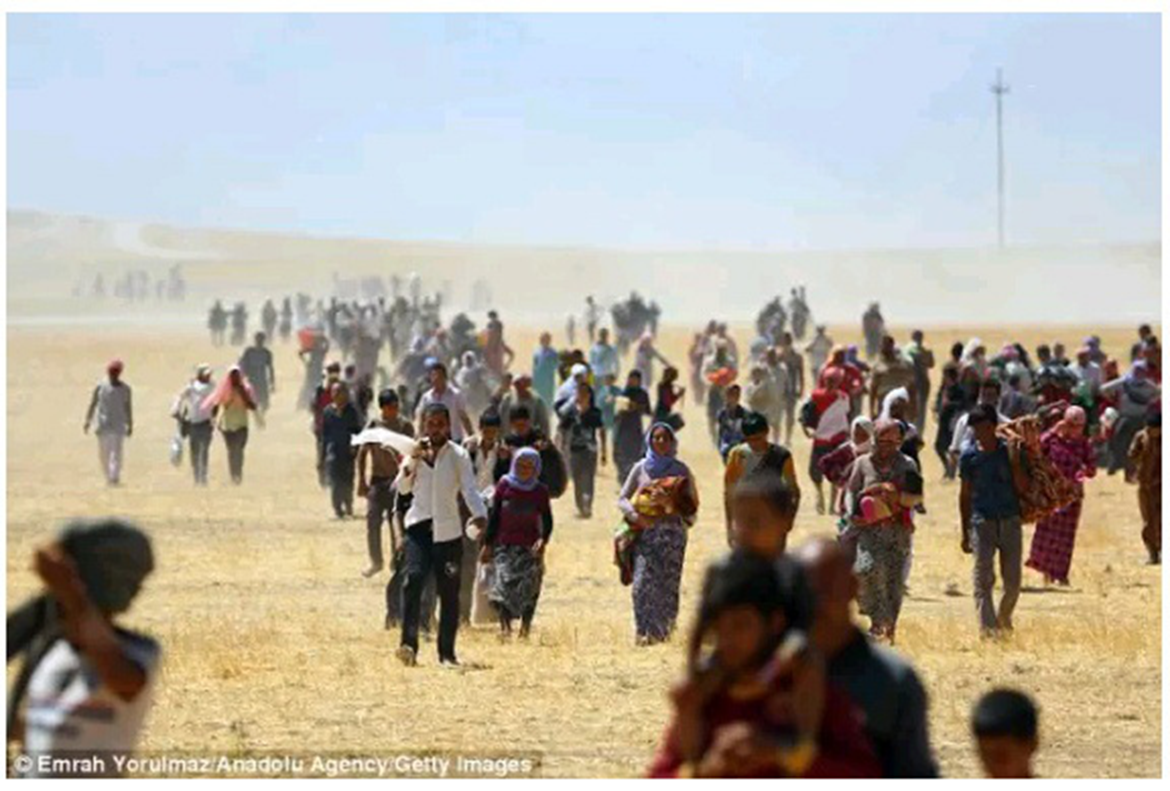 Worldwide Missions
<number>
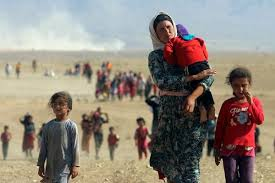 Worldwide Missions
<number>
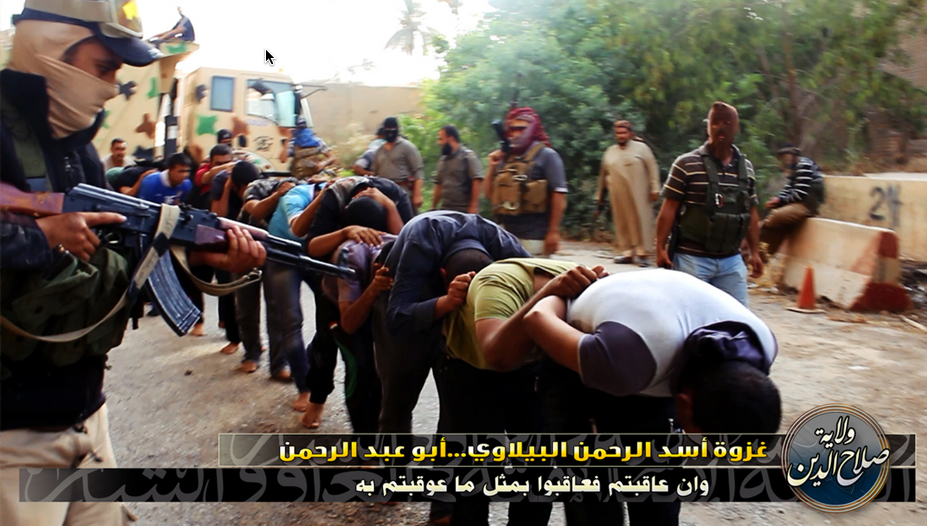 Worldwide Missions
<number>
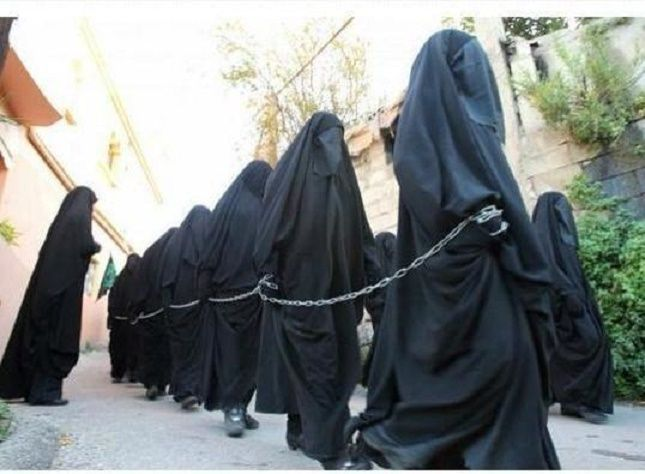 Worldwide Missions
<number>
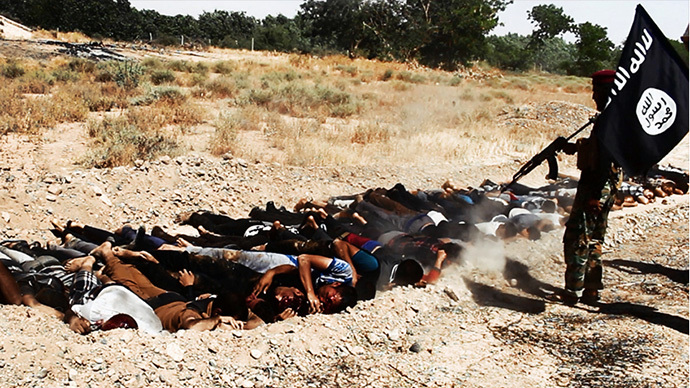 Worldwide Missions
<number>
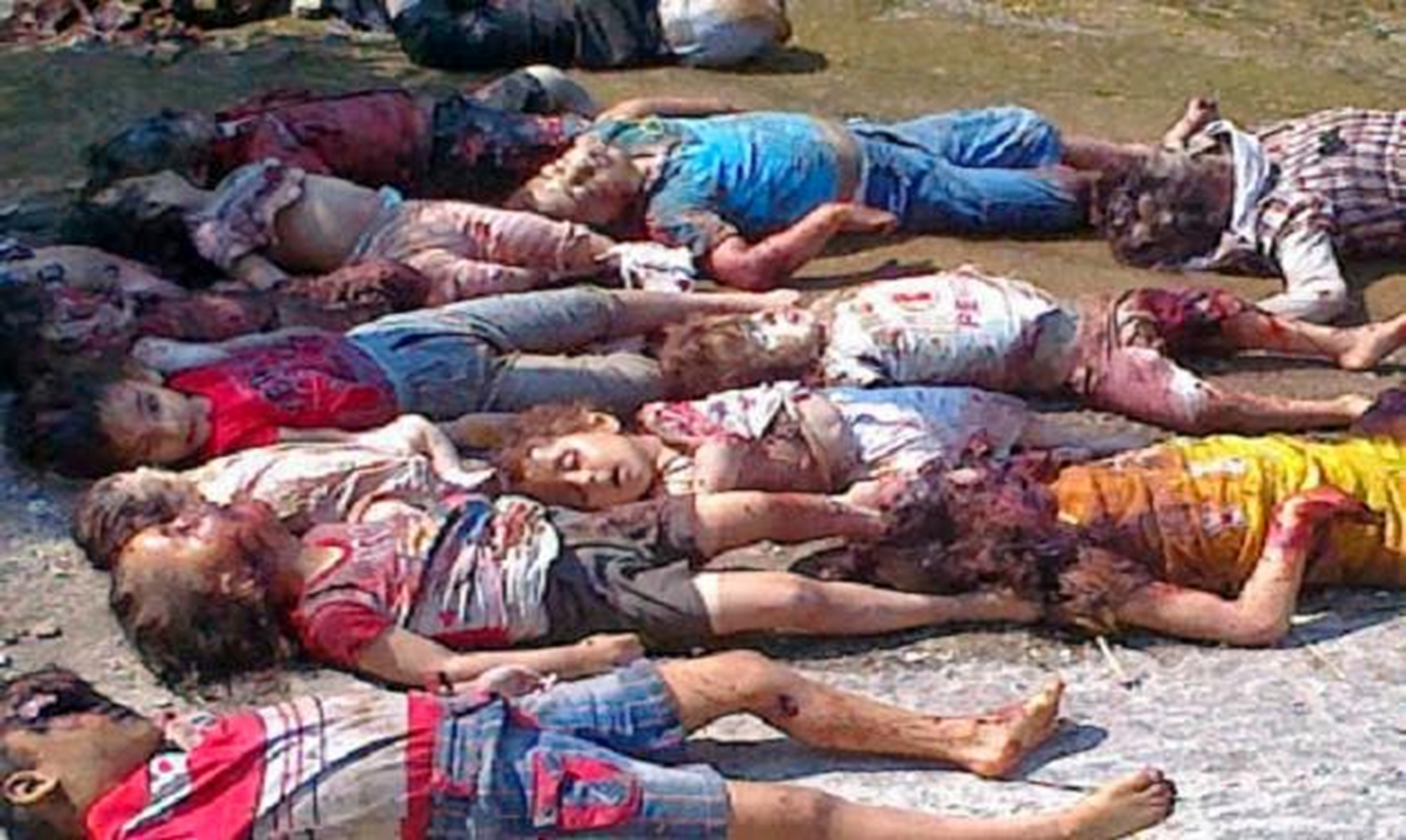 Worldwide Missions
<number>
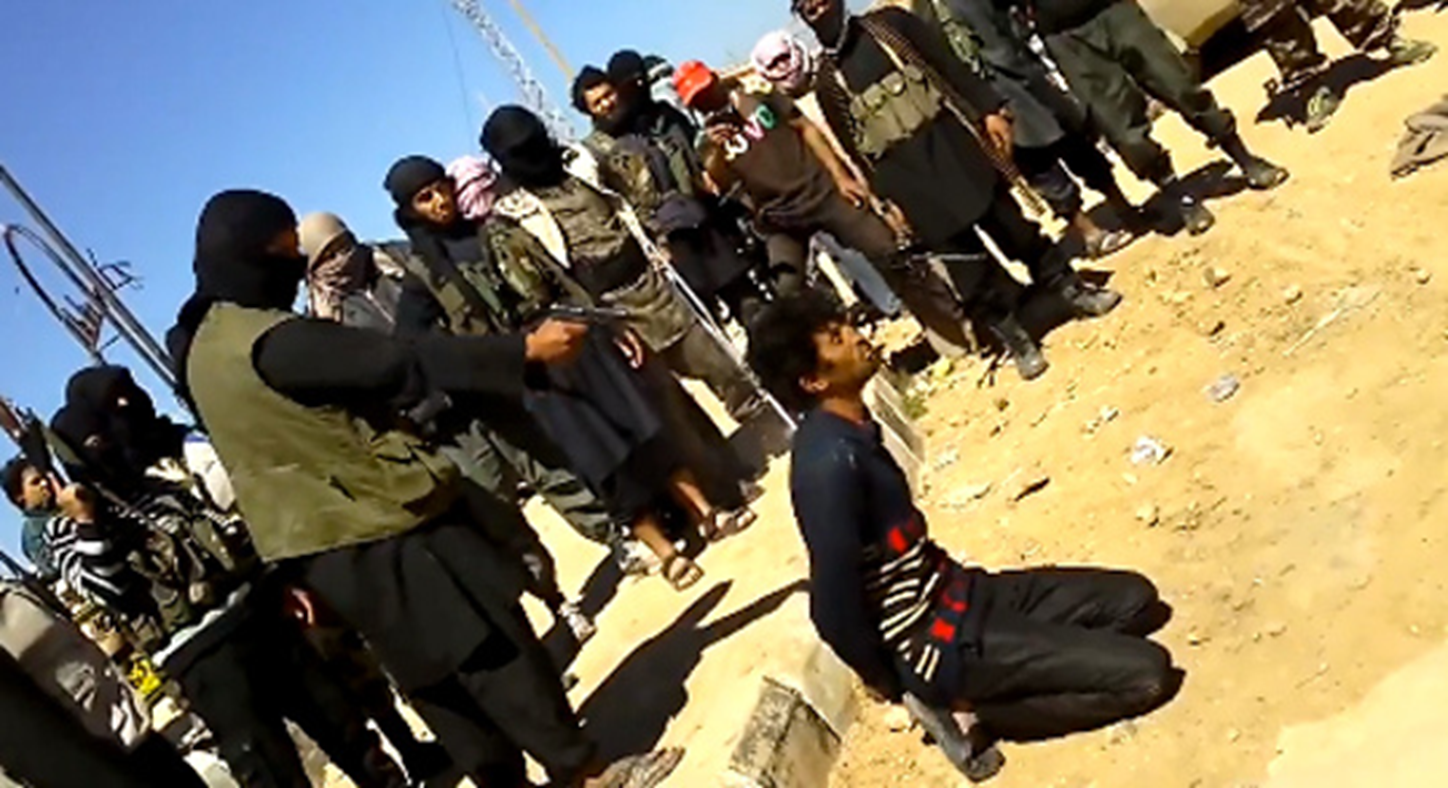 Worldwide Missions
<number>
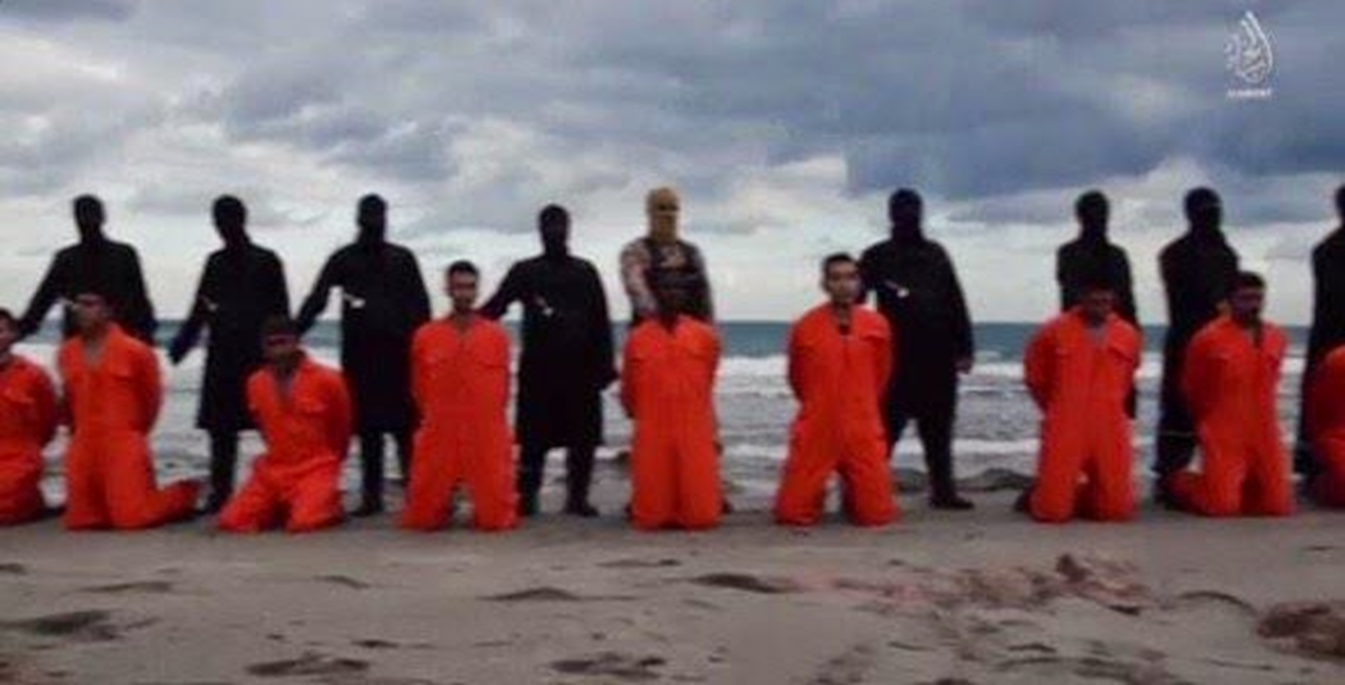 Worldwide Missions
<number>
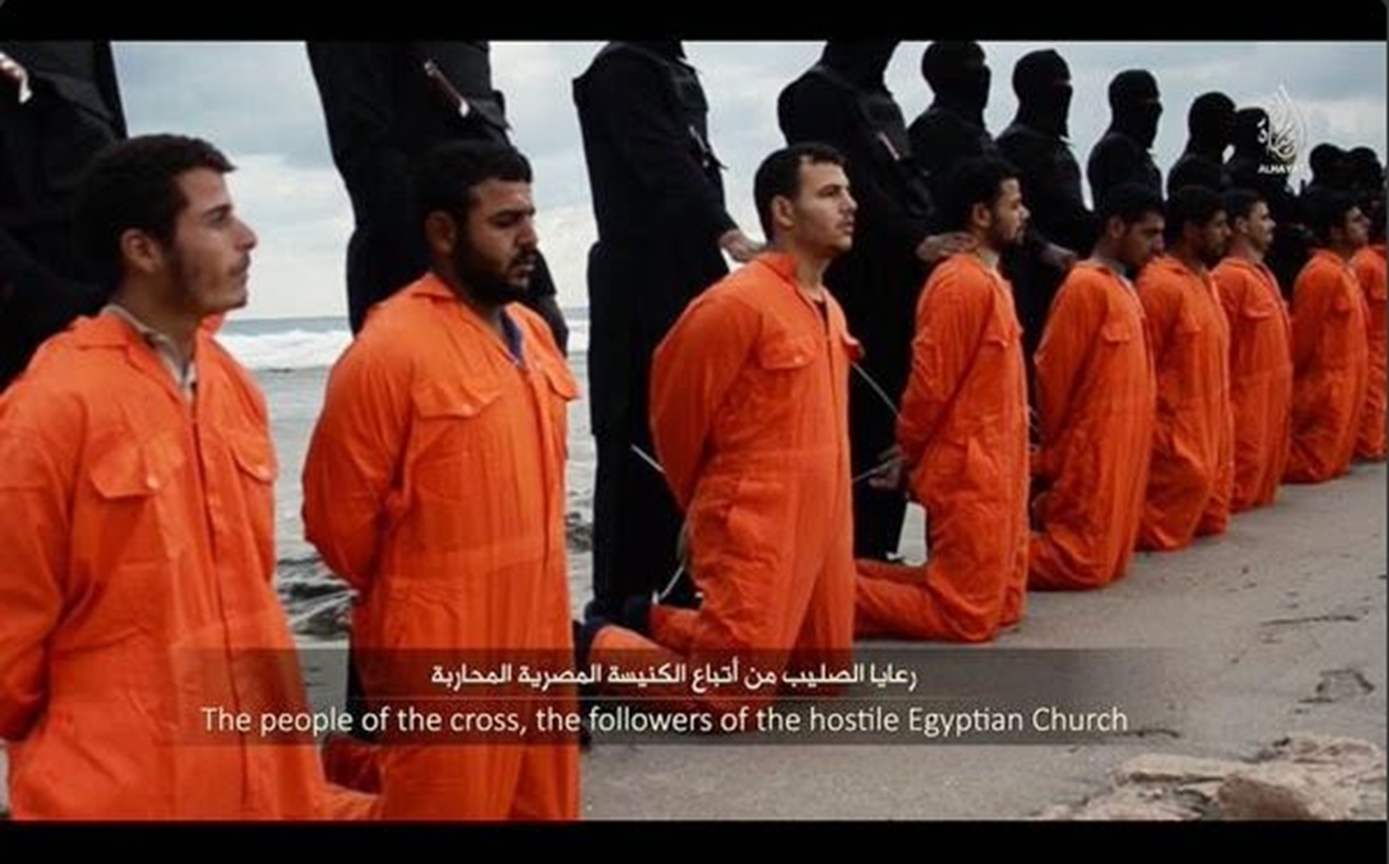 Worldwide Missions
<number>
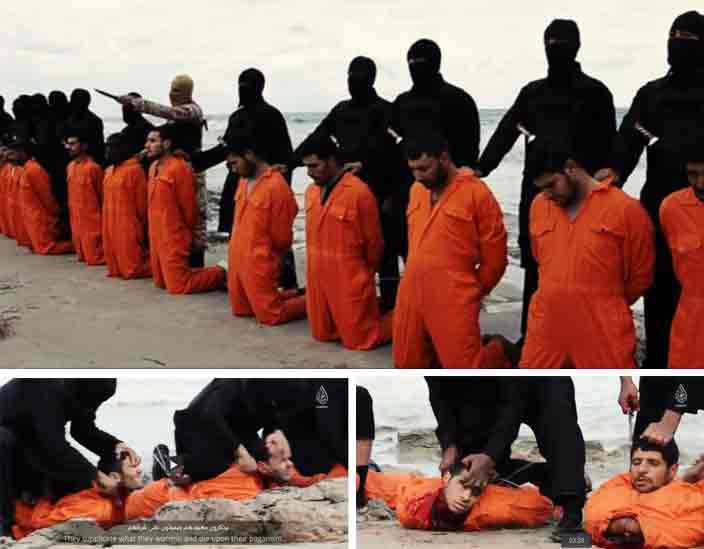 Worldwide Missions
<number>
Alcorão 47:4 -  “E quando vos enfrentardes com os incrédulos, (em batalha), golpeai-lhes os pescoços, até que os tenhais dominado, e tomai (os sobreviventes) como prisioneiros.”
Worldwide Missions
85
Alcorão 2:24  "Também vos está vedado desposar as mulheres casadas, salvo as que tendes à mão. Tal é a lei que Alá vos impõe."
Worldwide Missions
86
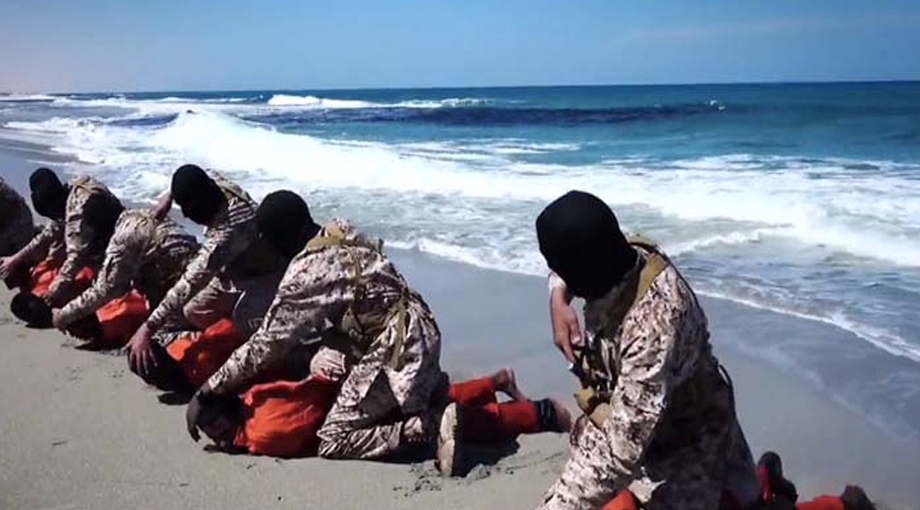 Worldwide Missions
<number>
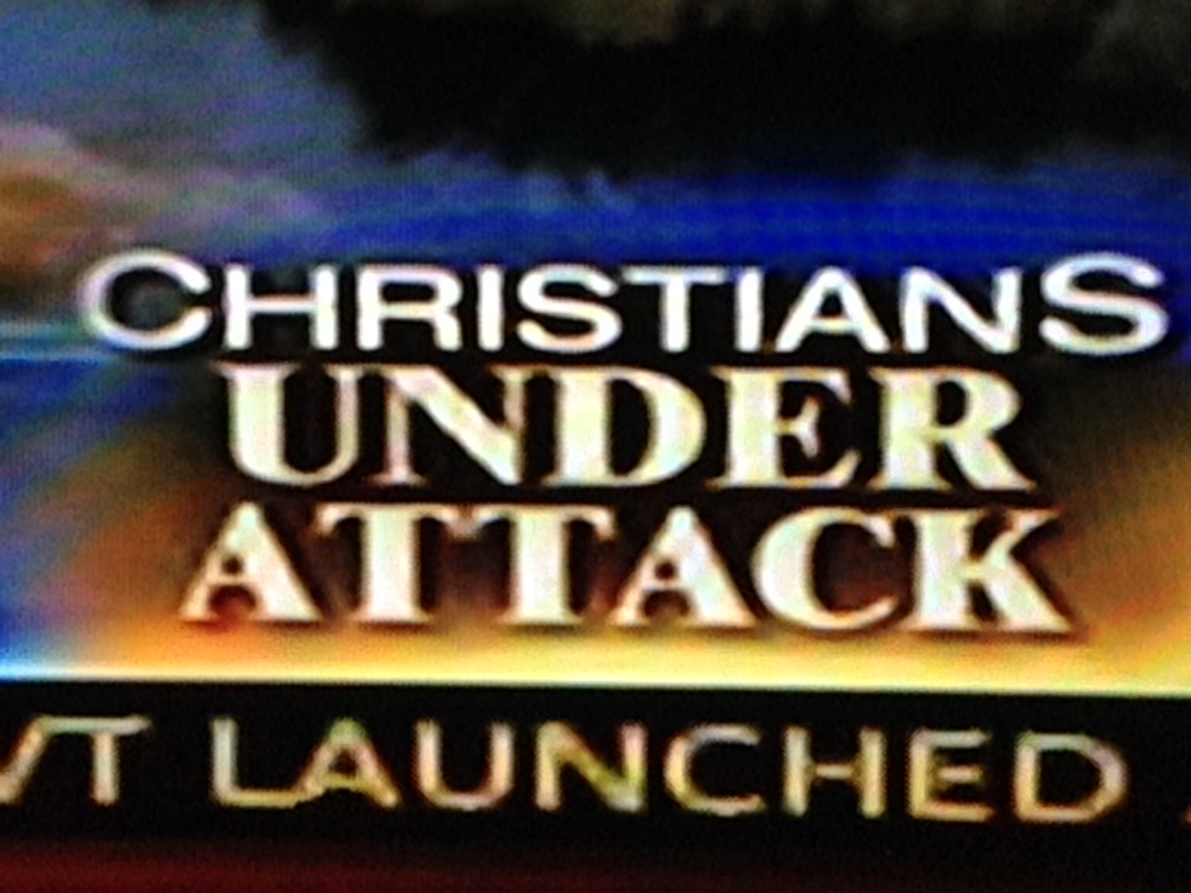 Worldwide Missions
<number>
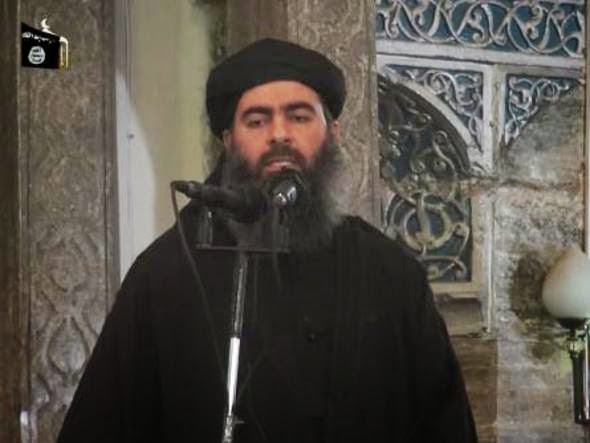 Worldwide Missions
<number>
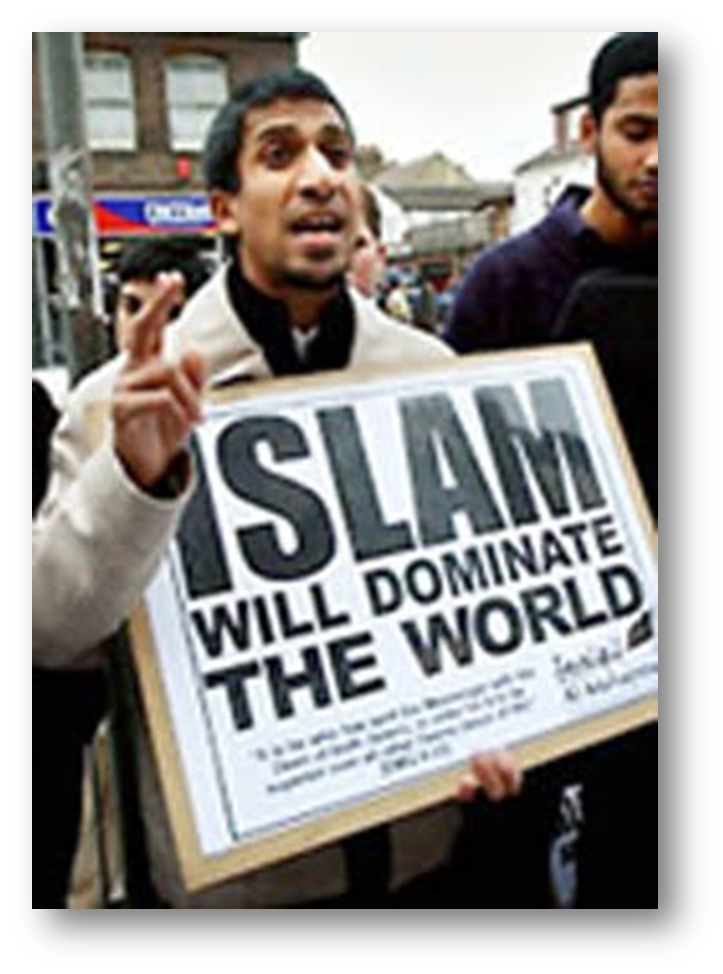 Worldwide Missions
<number>
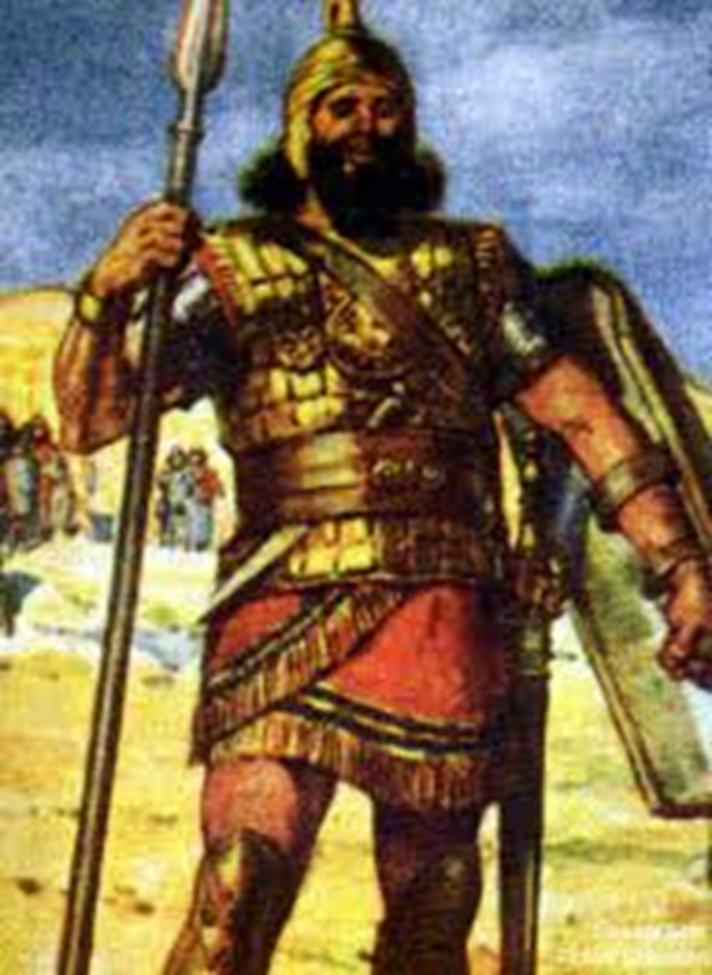 Worldwide Missions
<number>
?
Worldwide Missions
<number>
Isaias 6:8
Então escutei a voz do Senhor que dizia: A quem enviarei e  quem irá por nós? 
E eu respondi: -Eis-me aqui. envia-me a mim.
Worldwide Missions
<number>
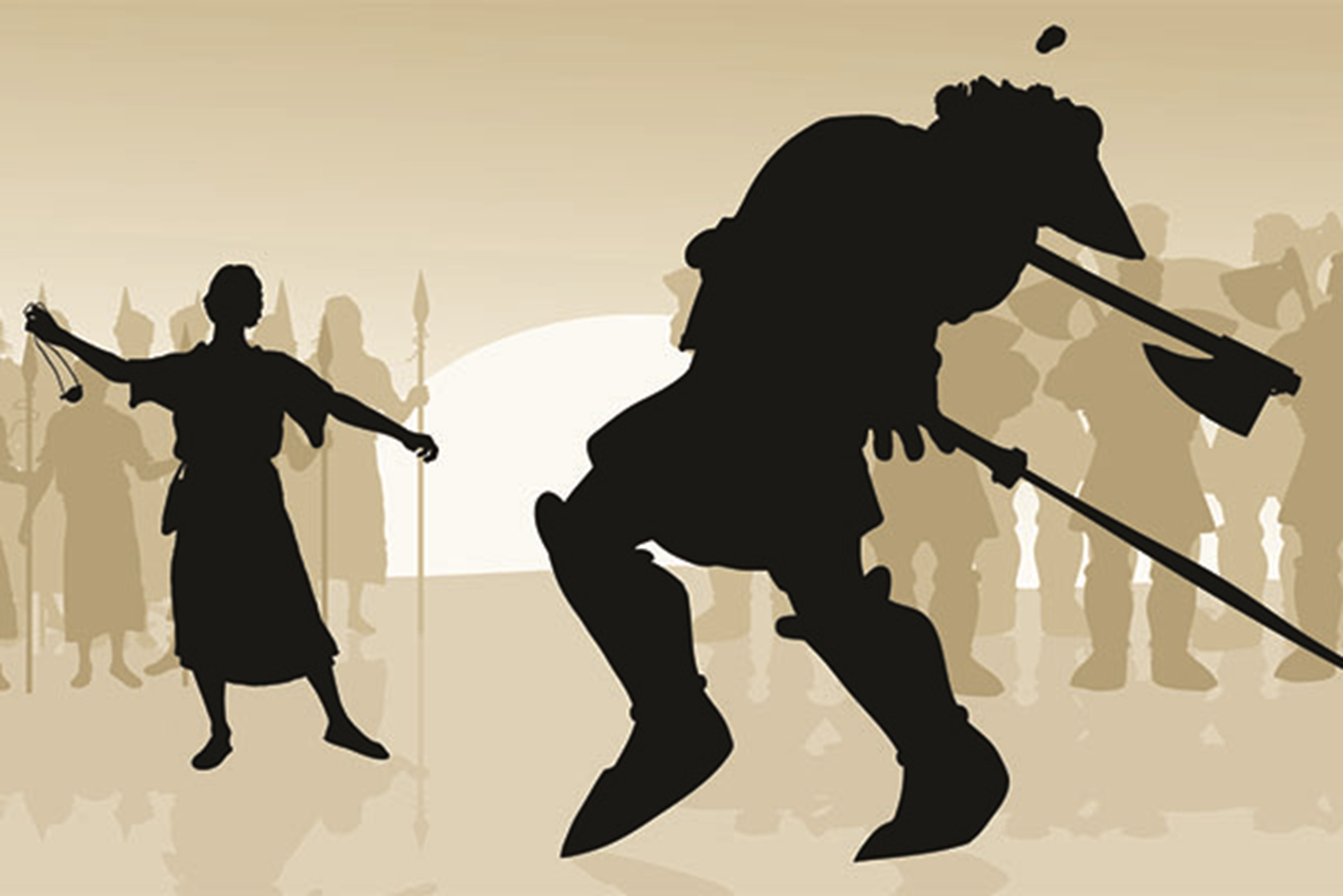 Worldwide Missions
<number>
SEMINARIO MISIONOLOGICO PAN AMERICANO
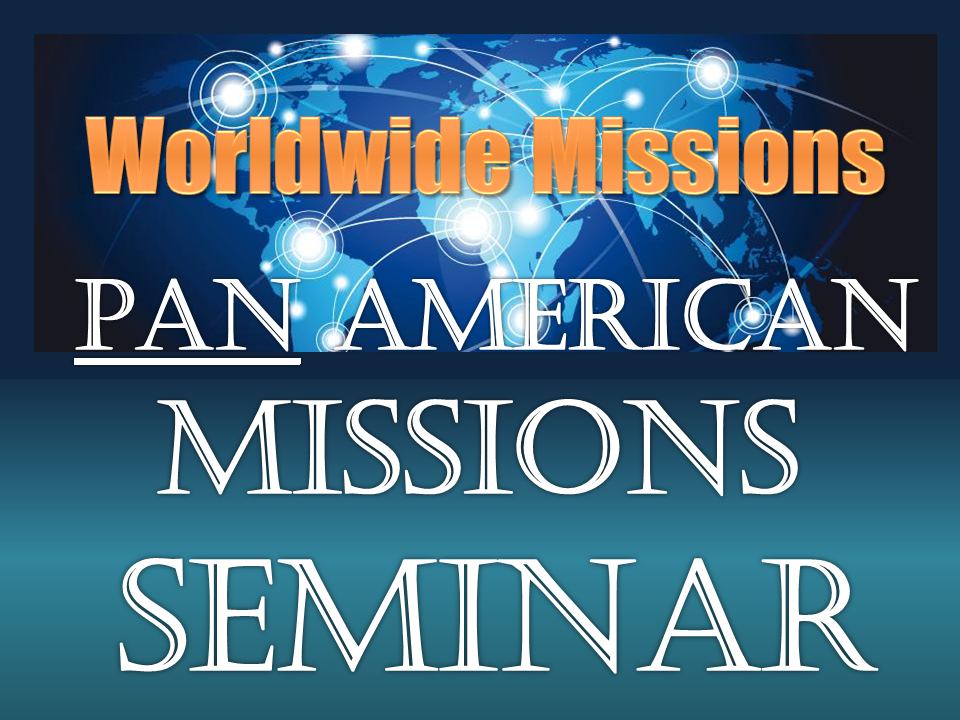 Worldwide Missions
<number>
O aspecto transculcural da evangelização.
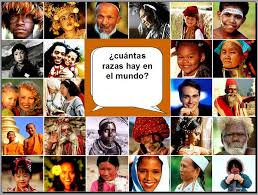 Worldwide Missions
<number>
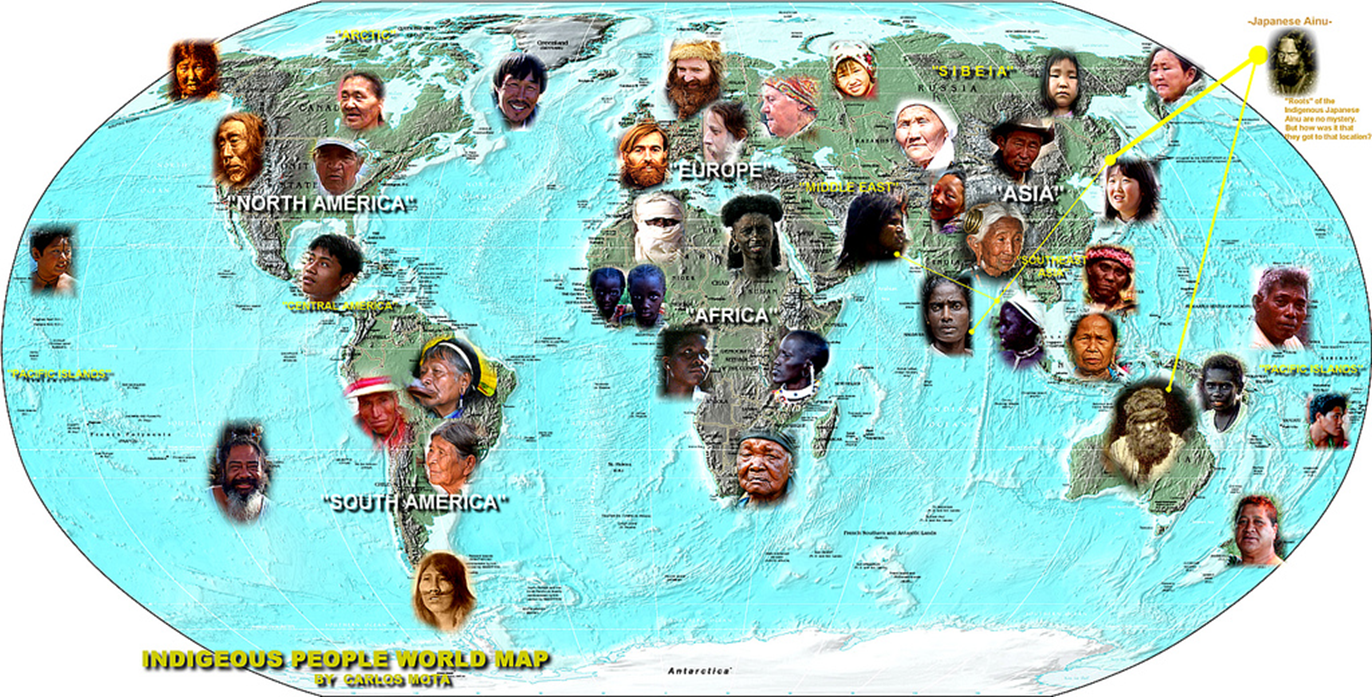 Worldwide Missions
<number>
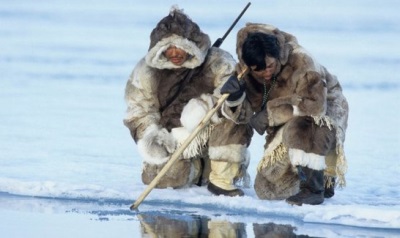 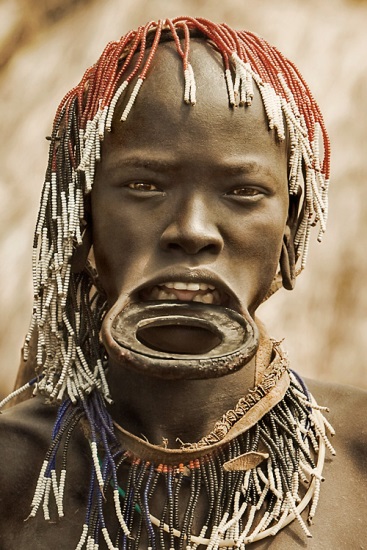 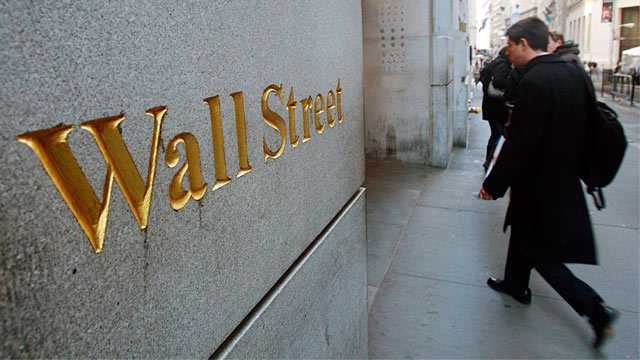 Worldwide Missions
<number>
1 Corintios 9:20-23
Fiz-me  como judeu para os judeus, para ganhar os judeus. Para os que estão debaixo da Lei, como se estivesse debaixo da lei, para ganhar os que estão debaixo da lei.
Fiz-me fraco para com os fracos, para ganhar os fracos. Fiz-me tudo para com todos,para por todos os meios chegar a salvar alguns.
Worldwide Missions
1 Corintios 9:20-23 ( conti..
Faço tudo isso por causa do evangelho, para ser também participante dele.
Worldwide Missions
FLEXIBILIDADE
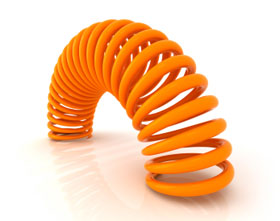 Worldwide Missions
100
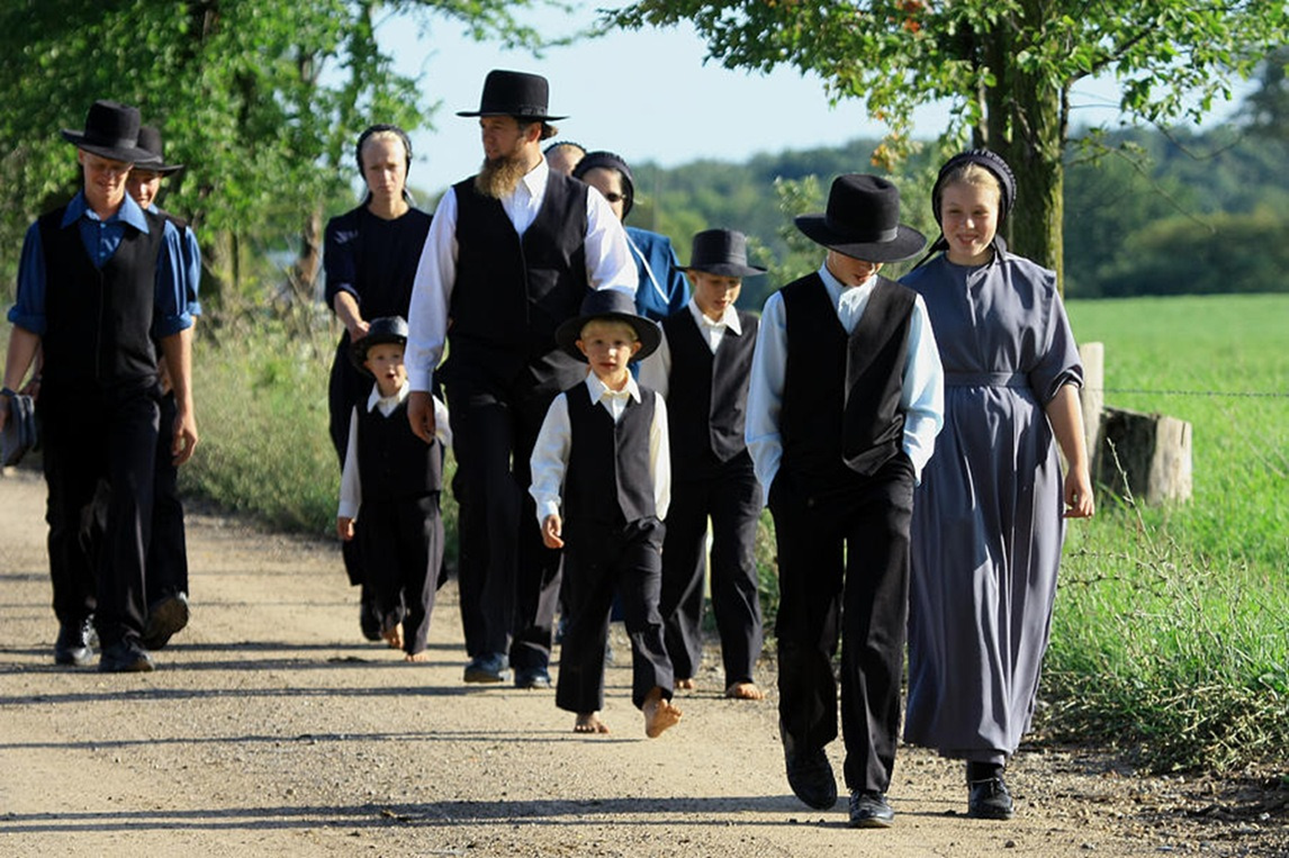 Worldwide Missions
<number>
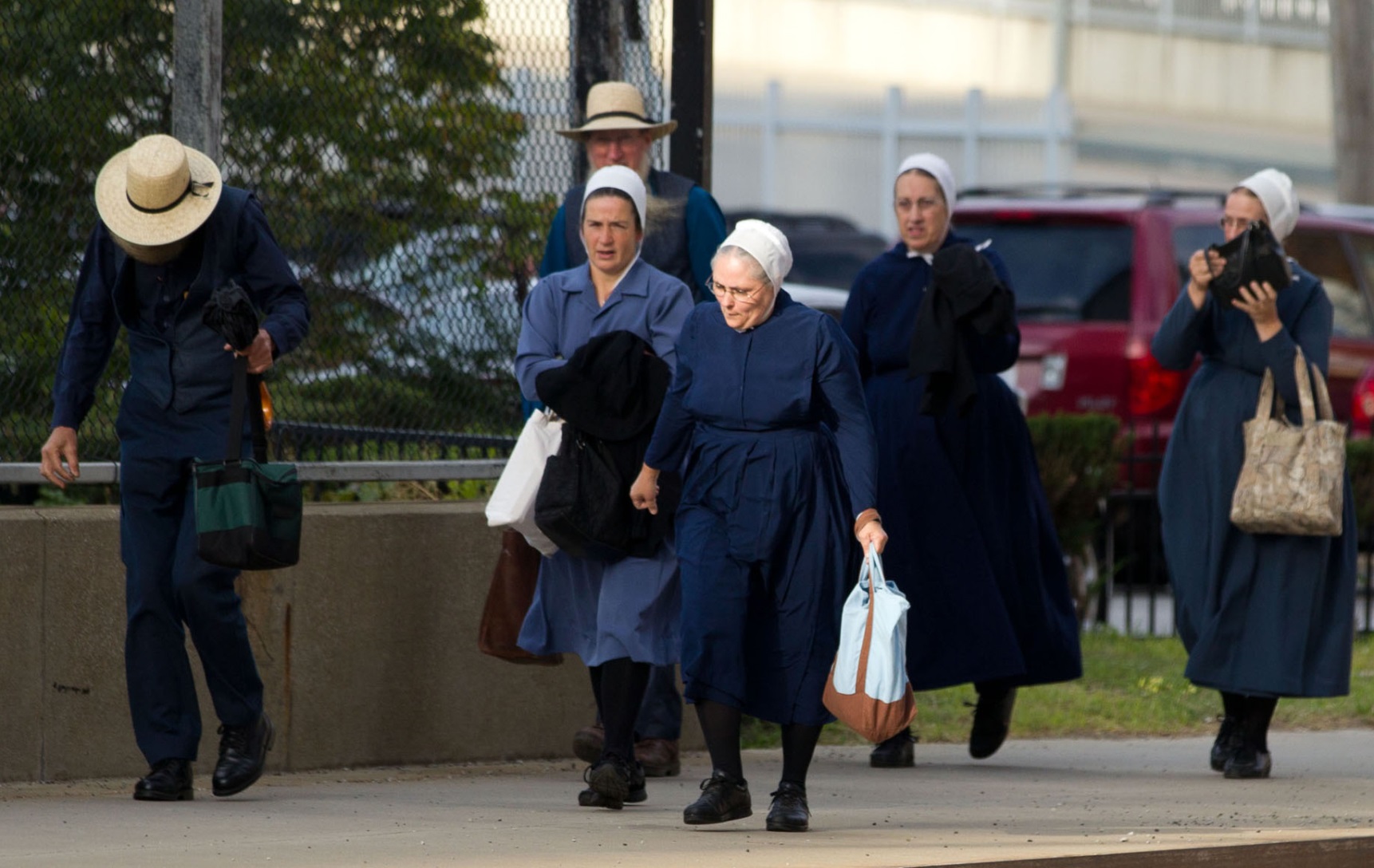 Worldwide Missions
<number>
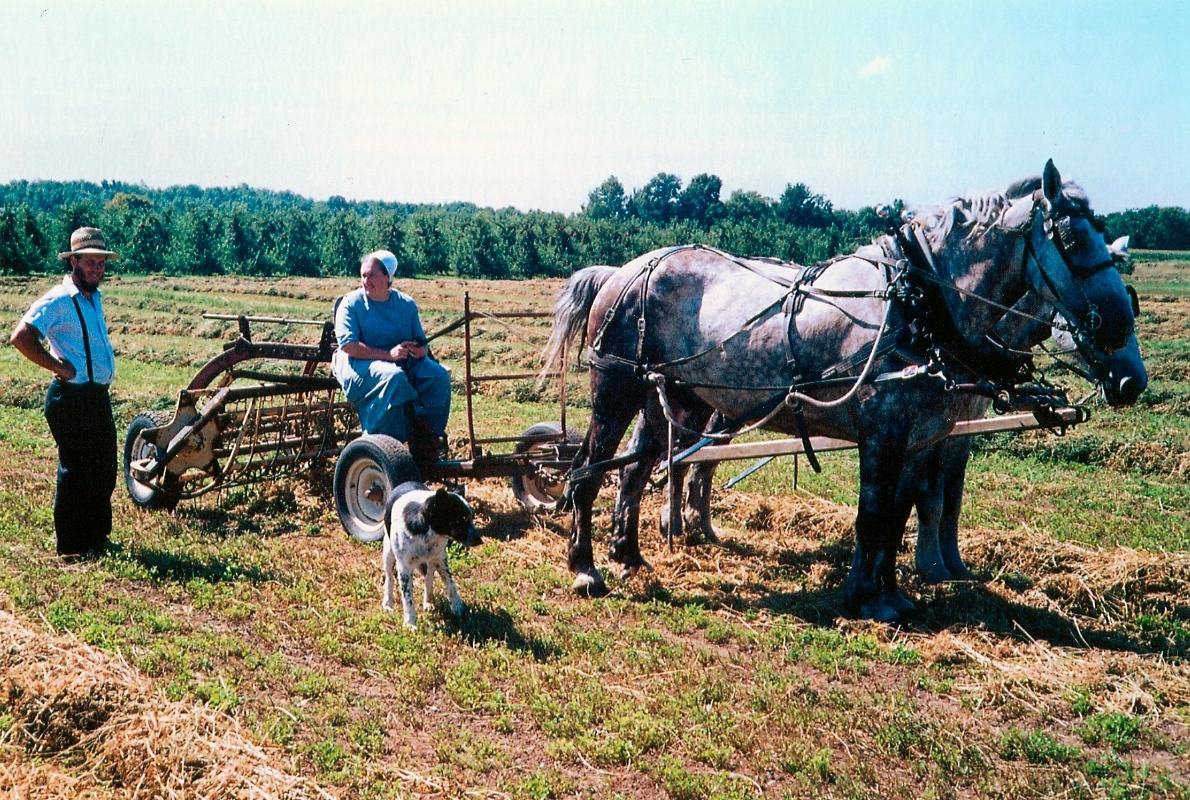 Worldwide Missions
<number>
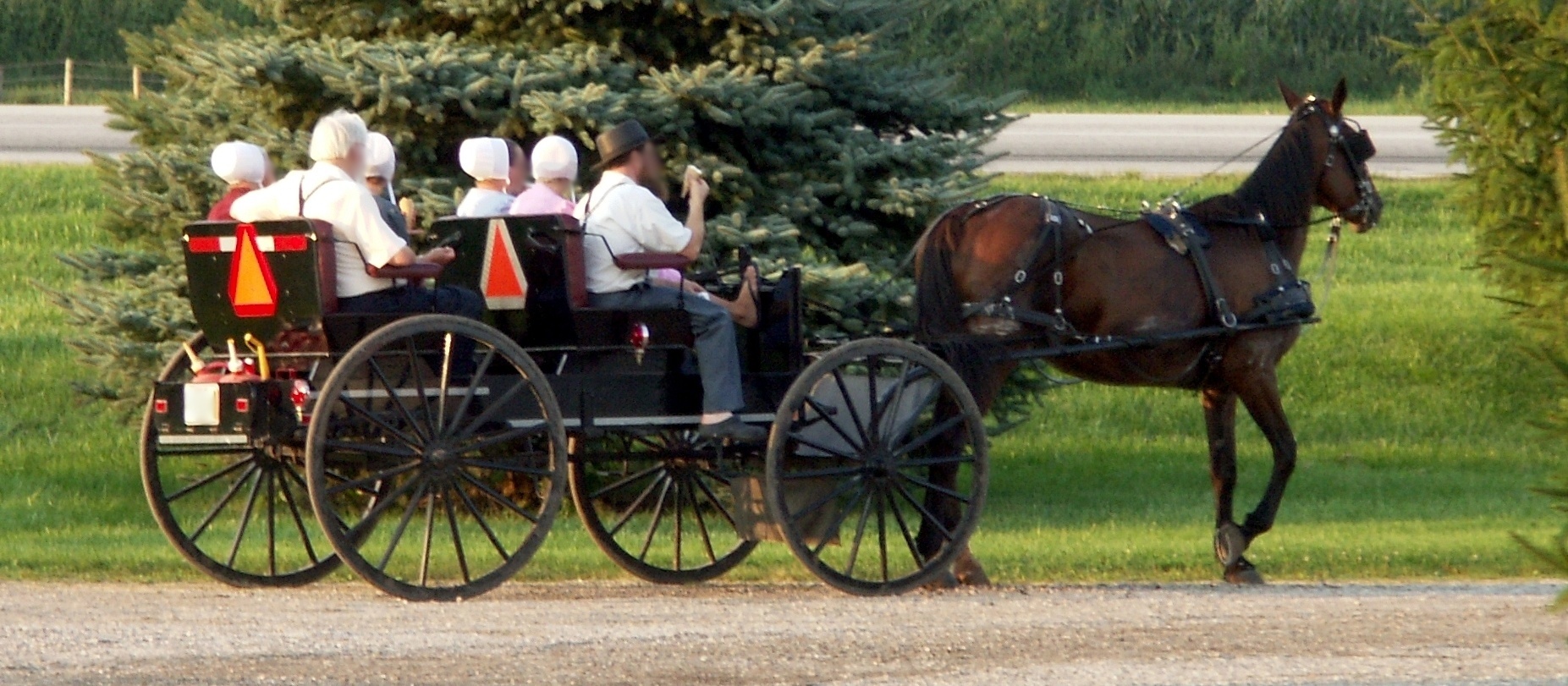 Worldwide Missions
<number>
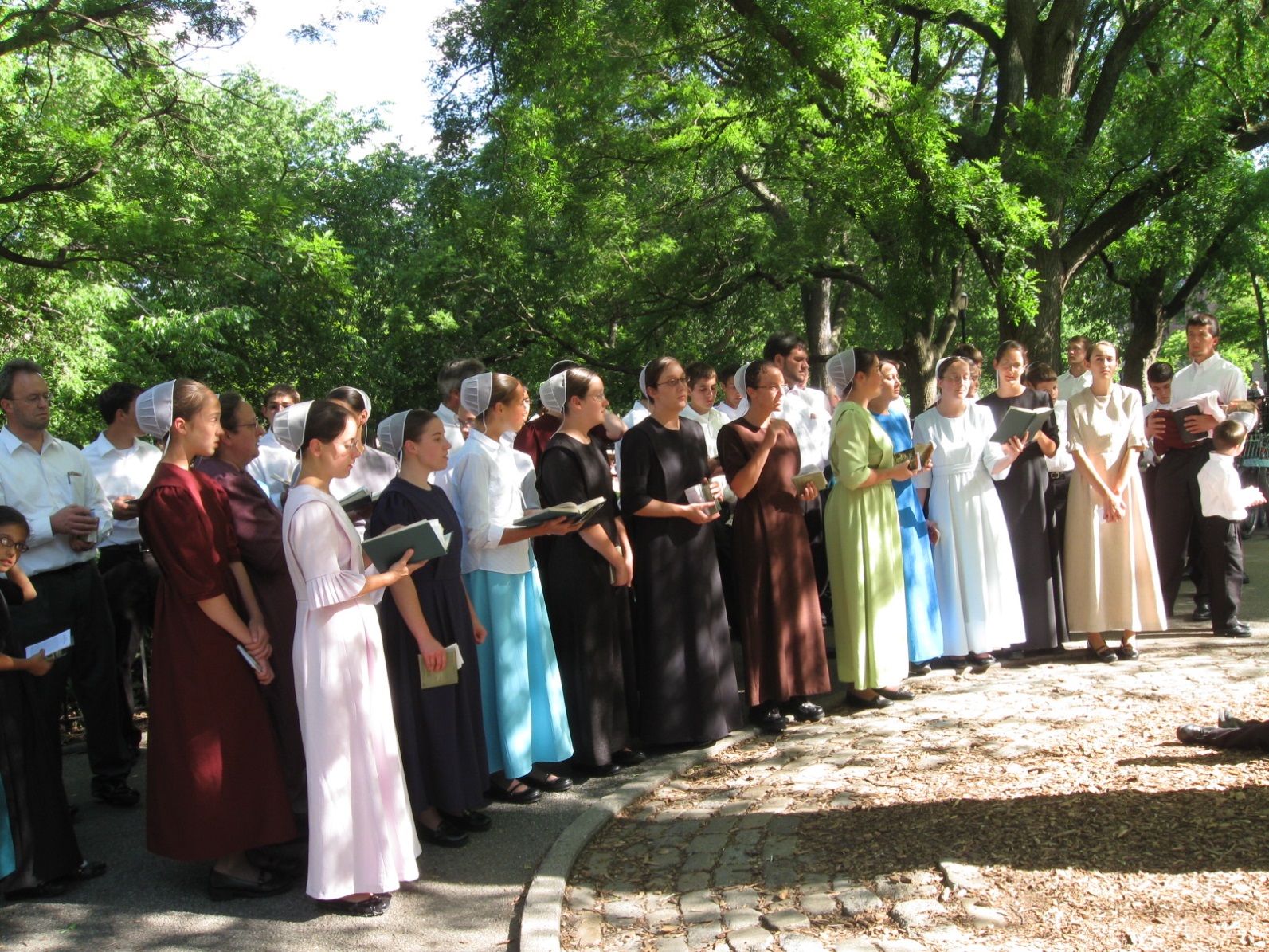 Worldwide Missions
<number>
Atos 2:42
E perseveravam na doutrina dos apóstolos, na comunhão, no partir do pão e nas orações.
Worldwide Missions
<number>
Romanos 1:16  
Porque não me envergonho do evangelho, pois é o poder de Deus para salvação de todo aquele que crê; primeiro do judeu, e também do grego.
Worldwide Missions
108
Atos 1:8
 Mas recebereis poder, ao descer sobre vós o Espírito Santo, e ser-me-eis testemunhas, tanto em Jerusalém, como em toda a Judéia e Samária, e até os confins da terra.
Worldwide Missions
108
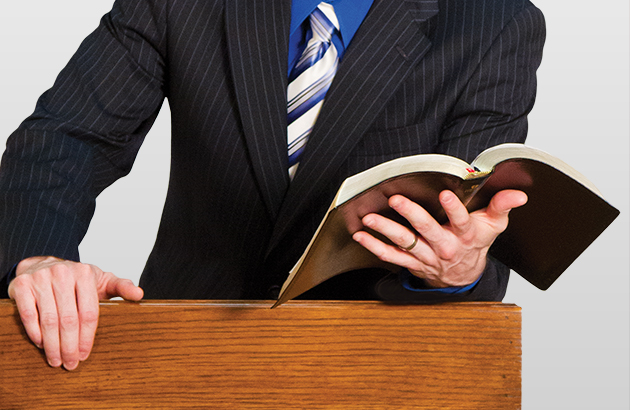 Worldwide Missions
<number>
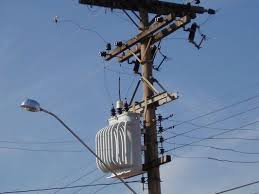 Worldwide Missions
<number>
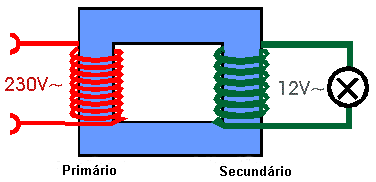 Worldwide Missions
<number>
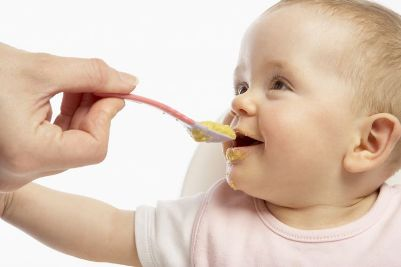 Worldwide Missions
<number>
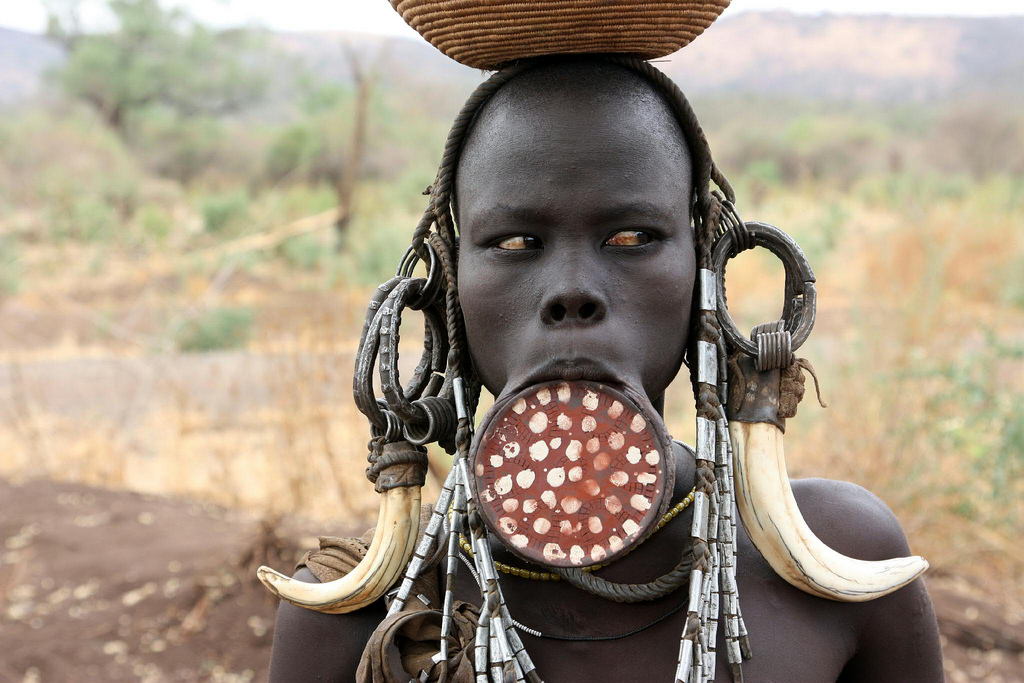 Worldwide Missions
<number>
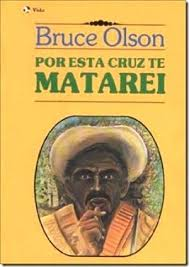 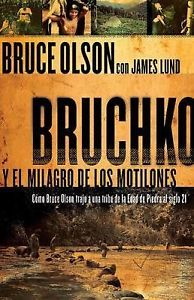 Worldwide Missions
<number>
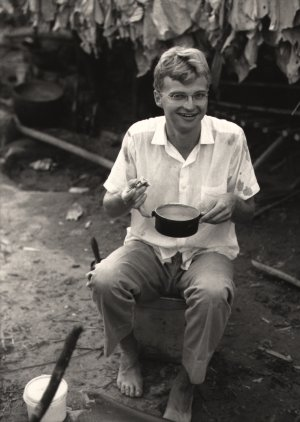 Worldwide Missions
<number>
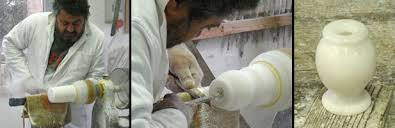 Worldwide Missions
<number>
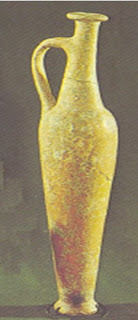 Worldwide Missions
<number>
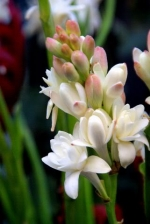 Worldwide Missions
<number>
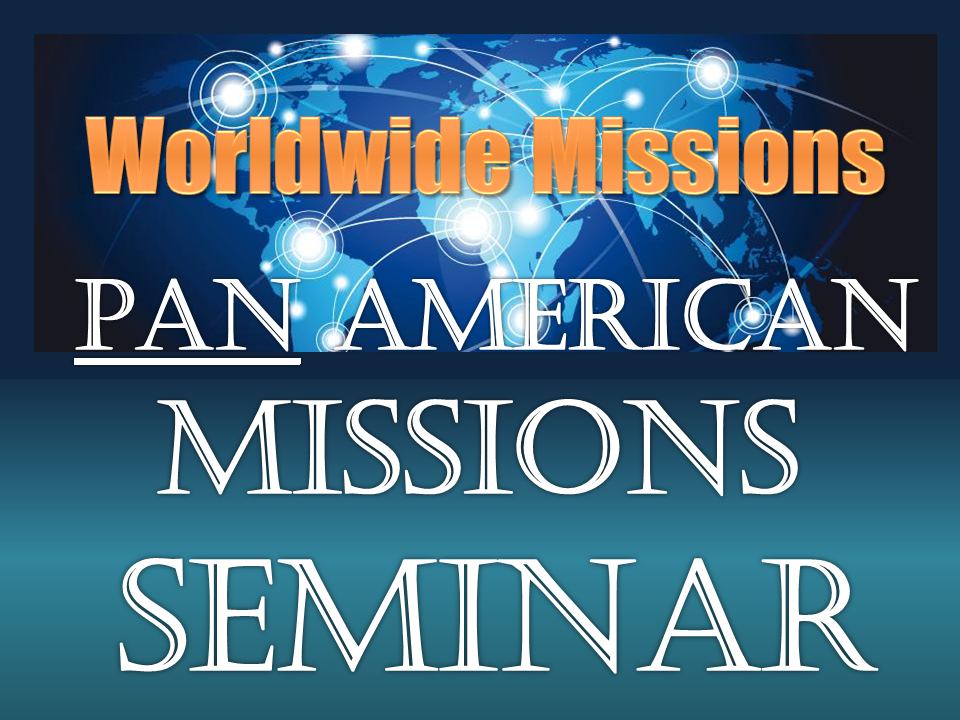 Worldwide Missions
<number>
OS TRABALHADORES DA UNDÉCIMA HORA
 Mateo 20:1-16
Worldwide Missions
121
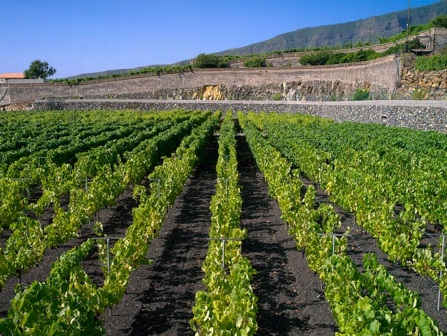 Worldwide Missions
<number>
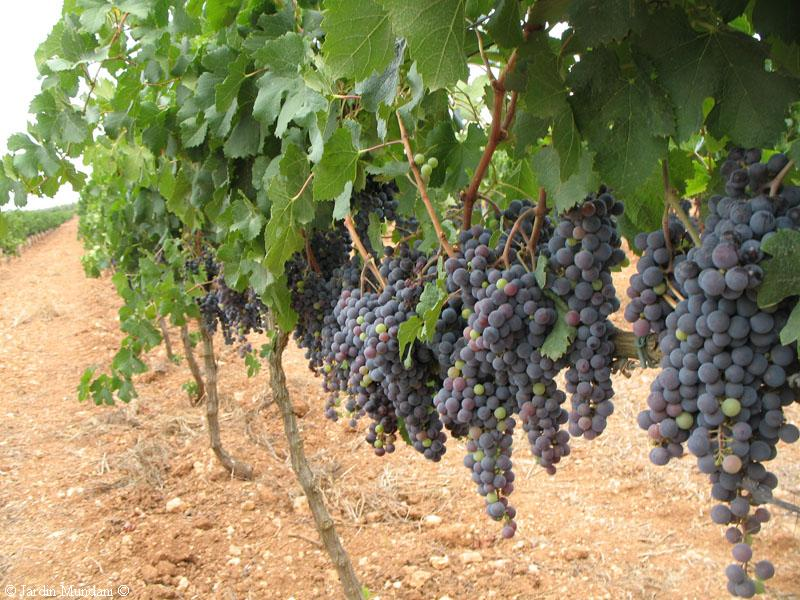 Worldwide Missions
<number>
Lucas 10:2-3
Worldwide Missions
124
SEMINARIO MISIOLOGICO PAN AMERICANO
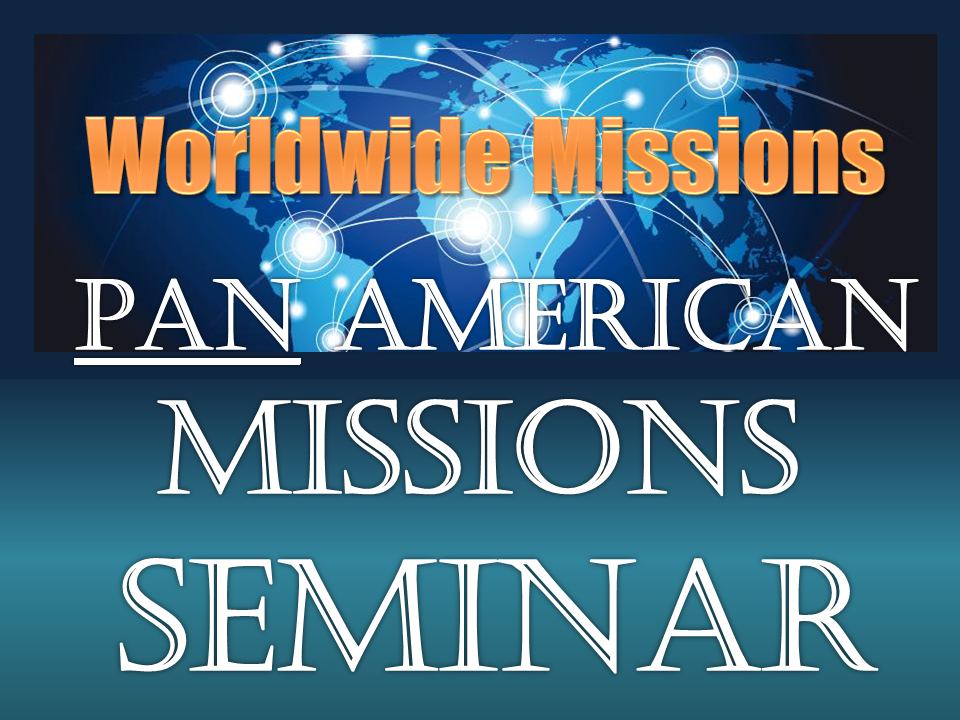 Worldwide Missions
<number>
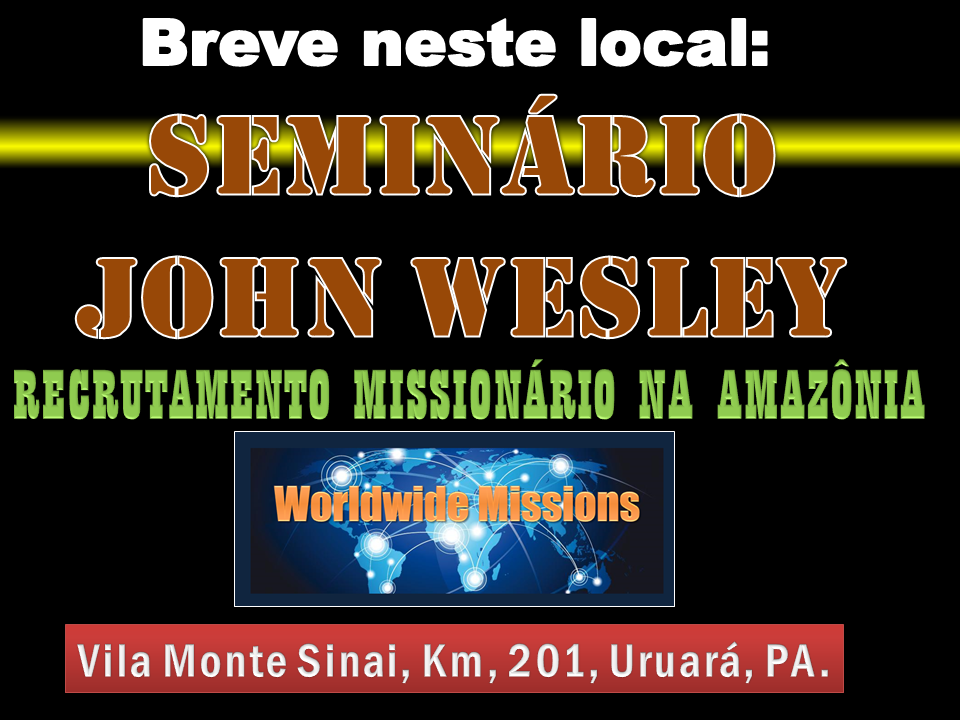 Worldwide Missions
<number>
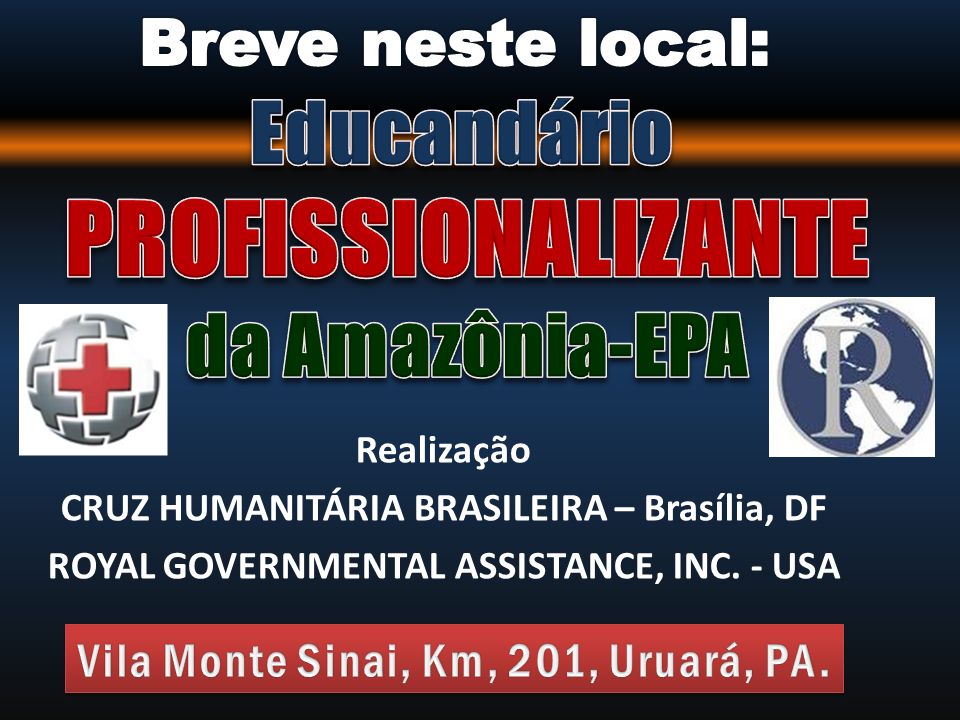 Worldwide Missions
<number>
SEMIPAN SEGUNDA ETAPA
EXPANDINDO OS LIMITES
Worldwide Missions
<number>
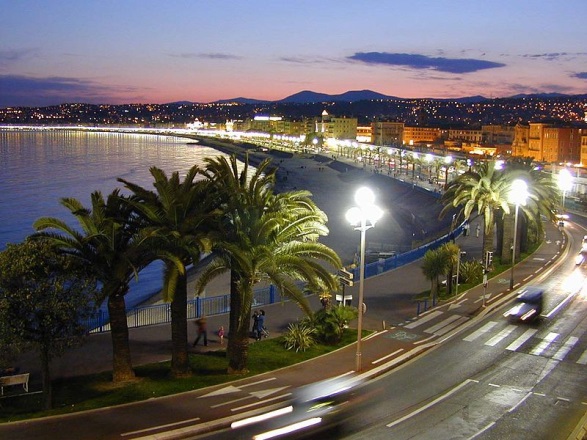 Worldwide Missions
<number>
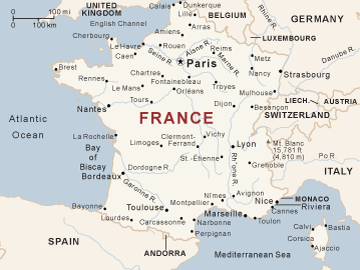 Worldwide Missions
<number>
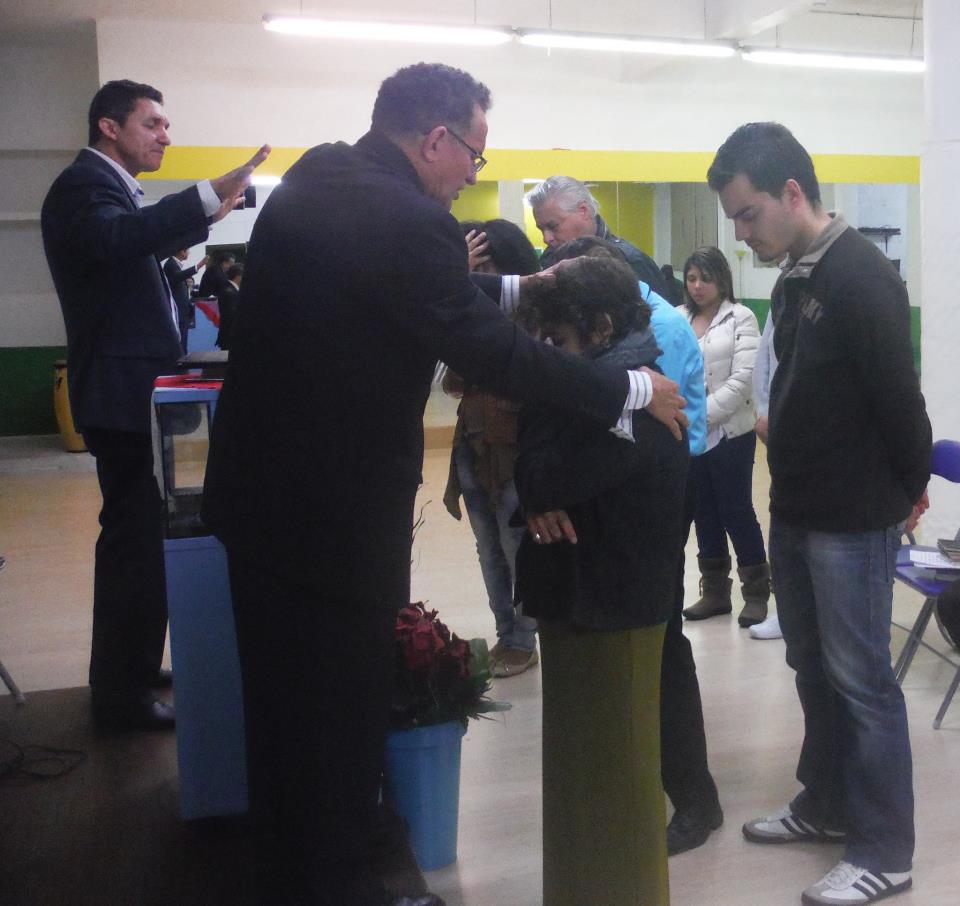 Worldwide Missions
<number>
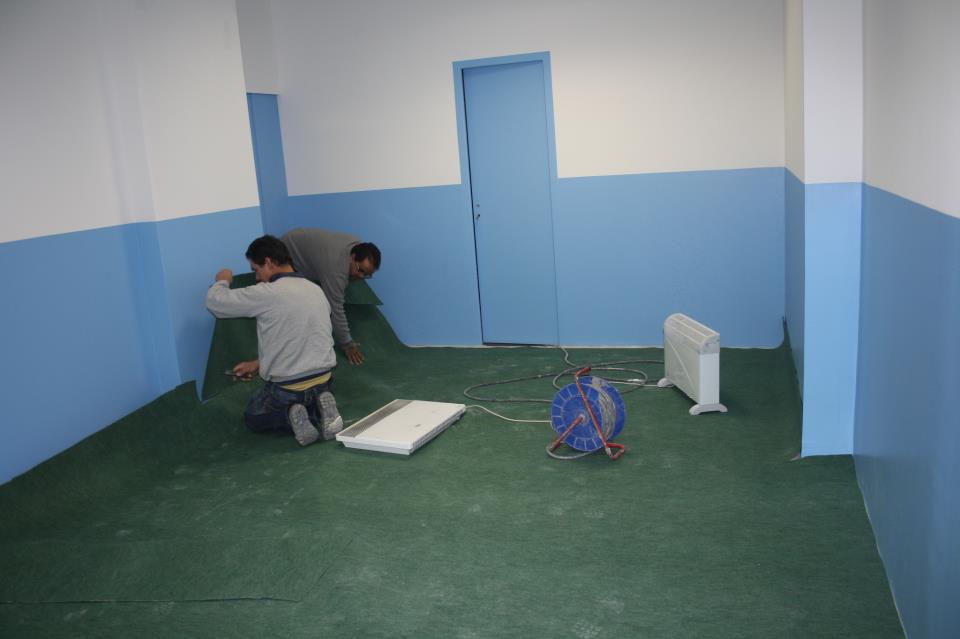 Worldwide Missions
<number>
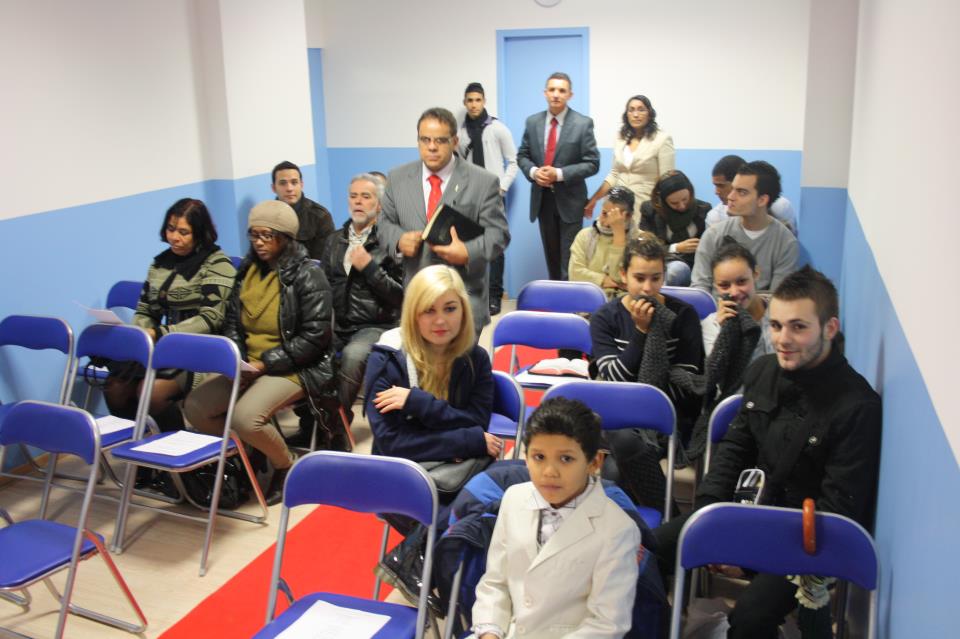 Worldwide Missions
<number>
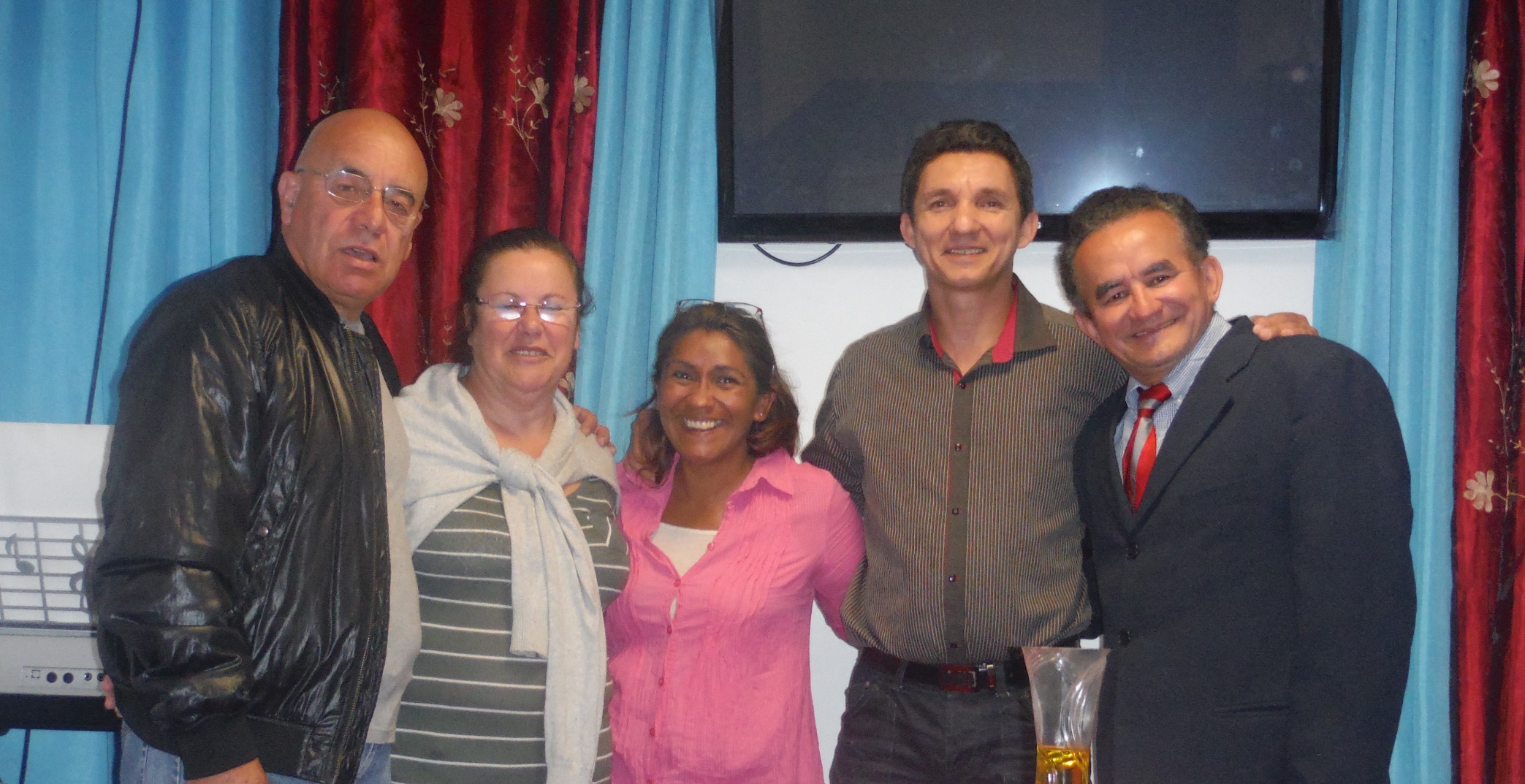 Worldwide Missions
<number>
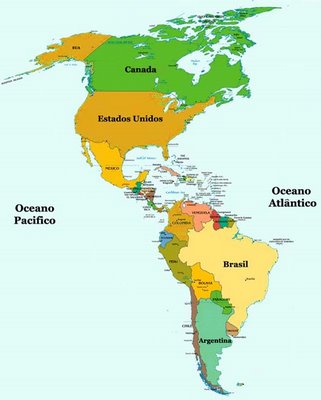 Worldwide Missions
<number>
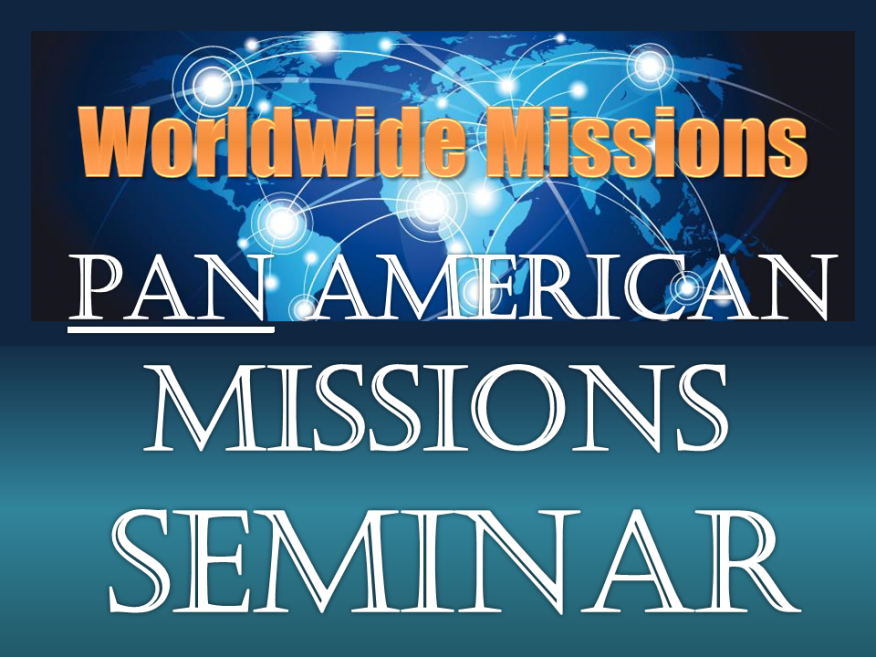 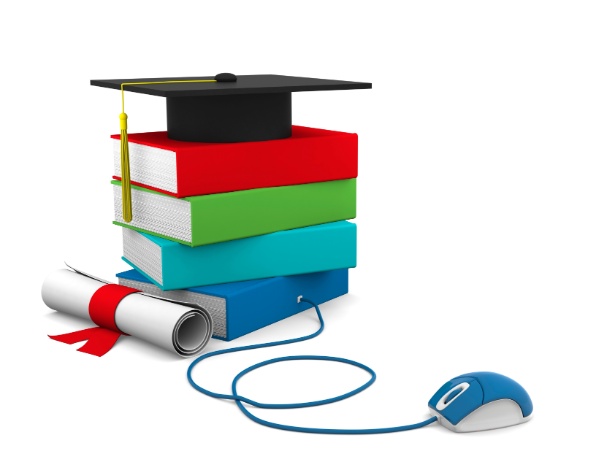 www.fazendomissao.org
Worldwide Missions
<number>